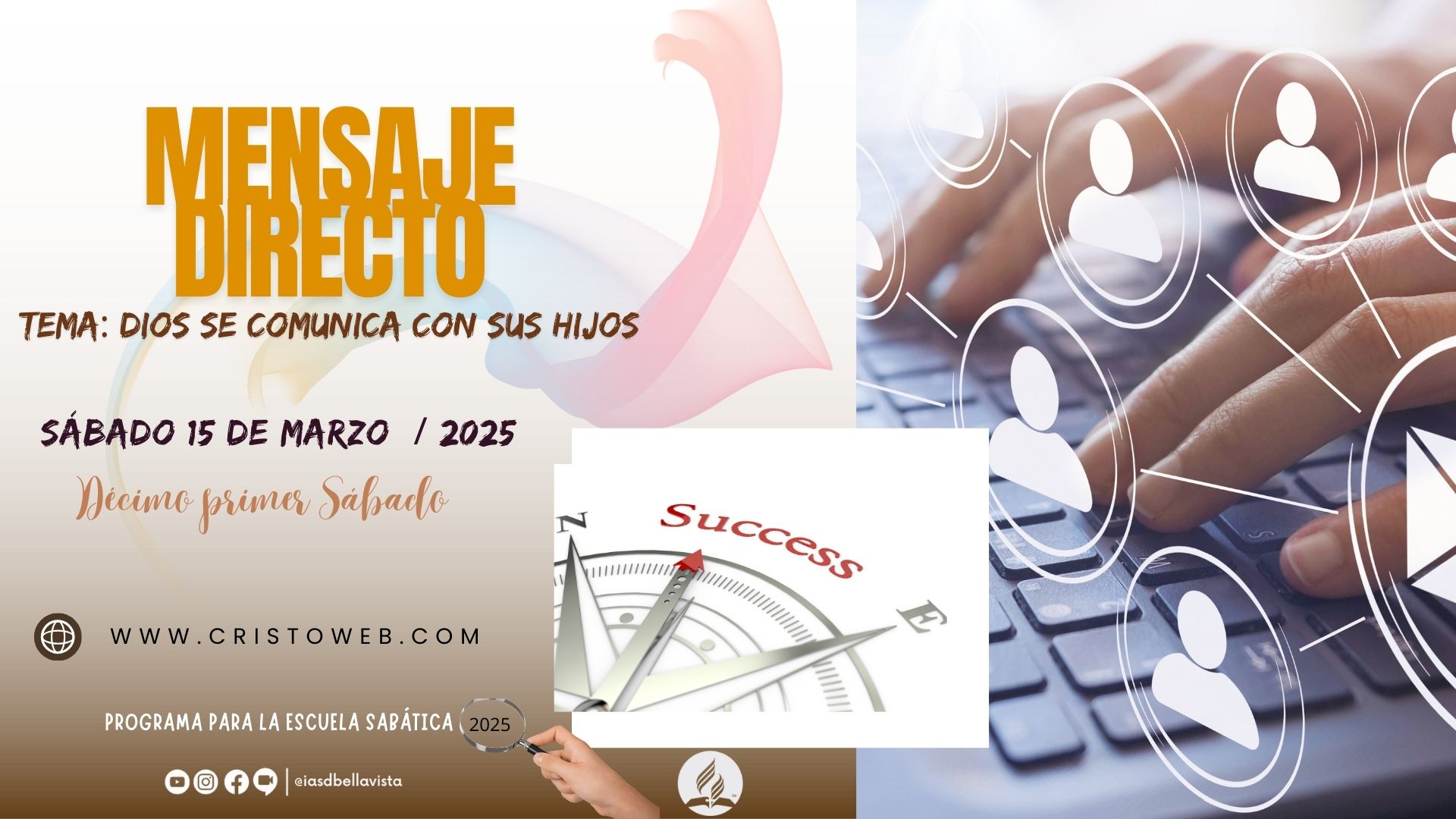 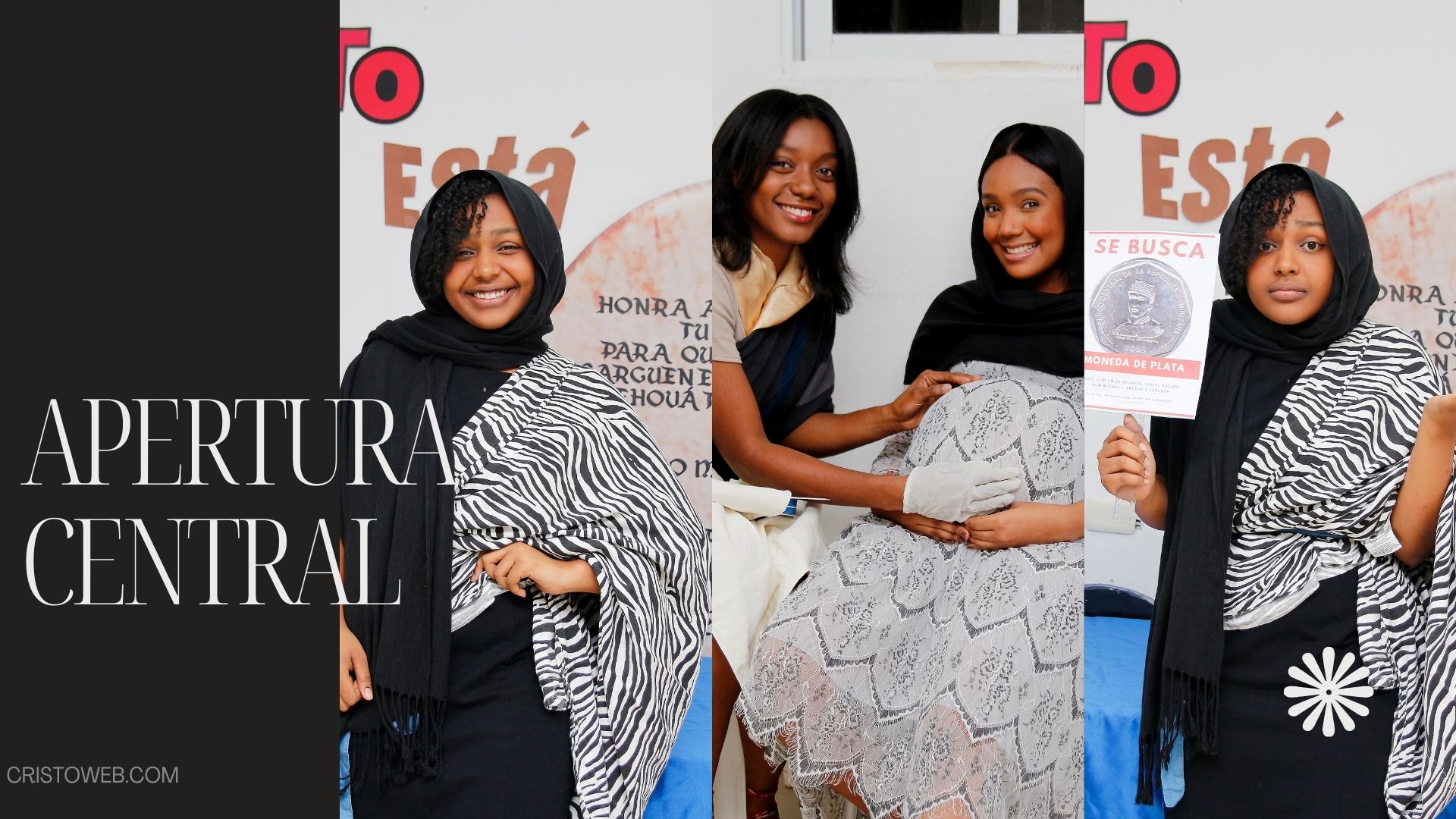 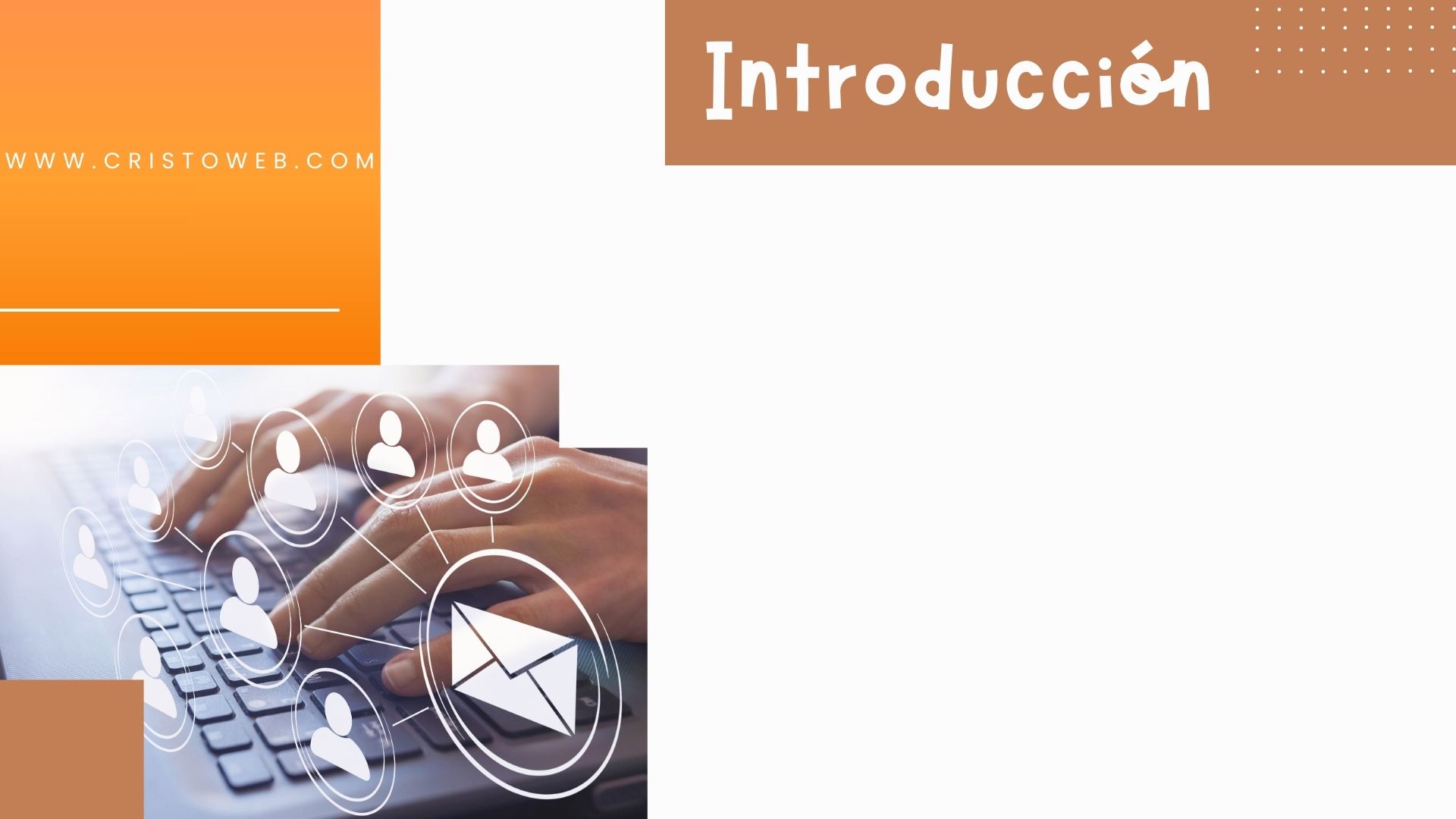 ¿Qué pasaría si nuestra comunicación con Dios cambiara radicalmente? Imagina por un momento que, en vez de la oración y la Biblia, Dios usara mensajes directos a nuestro celular para comunicarse con nosotros. En esta mañana, nuestro programa de Escuela Sabática planteará un caso hipotético, en el que la comunicación con Dios funciona mediante mensajería instantánea.(Aparece Noel, o Noelia si su protagonista es chica, despertando y usando el celular desde que se levanta. Puede estar desde el principio en un colchón, o una cama, en un espacio de la plataforma. Si no le es posible, procure que entre desde la parte de atrás haciendo estiramientos de recién levantado)Narrador: Noel es un joven universitario, cristiano de nacimiento. Como todo creyente, ha vivido momentos fuertes en su vida espiritual. Sin embargo, este no es uno de esos momentos. A pesar de eso, Dios quiere comunicarse con él, así que lo hace a través del medio que sabe que Noel no dejará de usar: su teléfono inteligente.
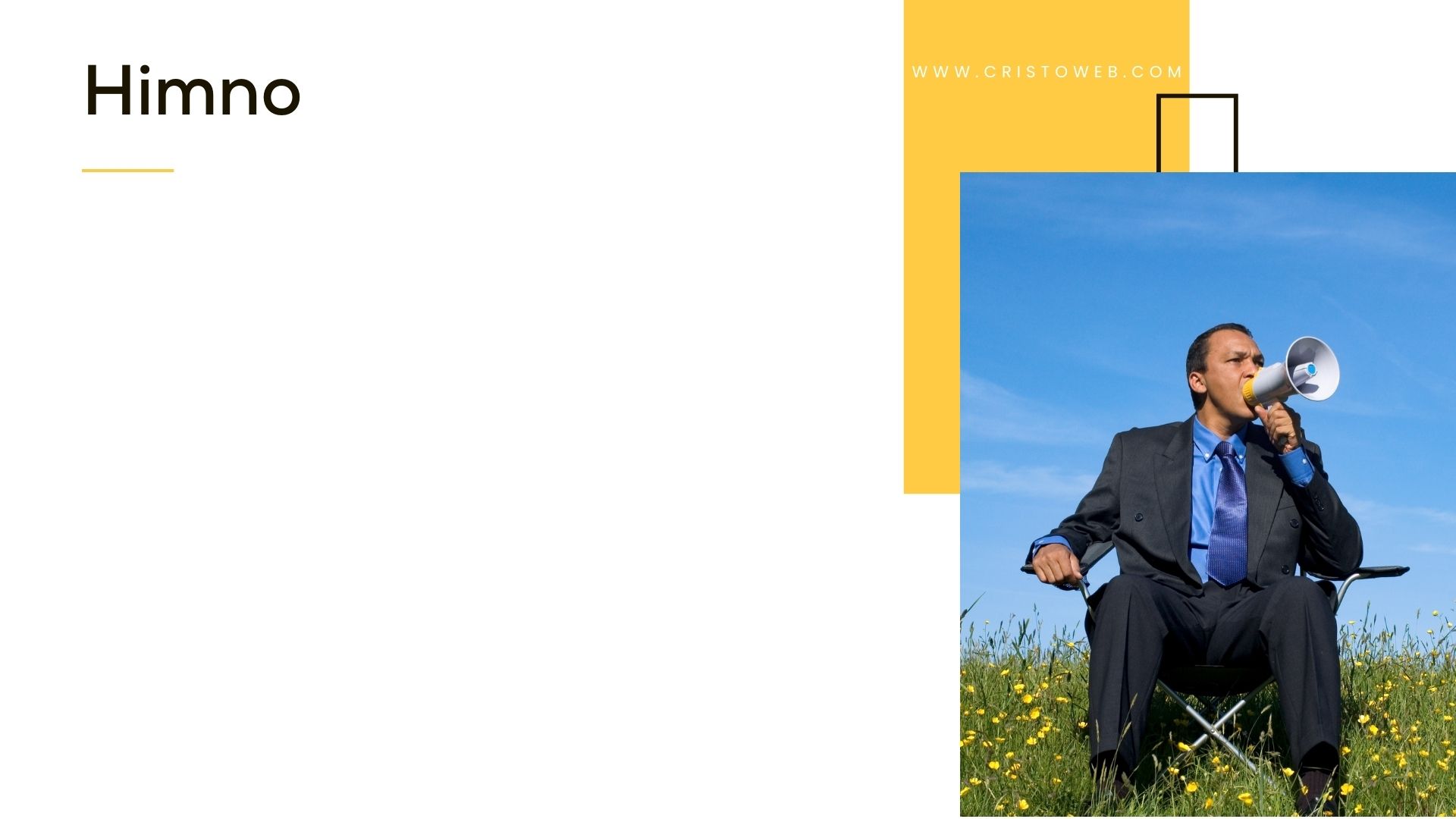 Noel: Déjame ver qué pusieron en el grupo de los memeristas... (Suena una notificación). ¡Oh!, ¿y este número tan extraño...? (777) 333-7777, hmmmm, cuidado si es una de esas estafas... ¿Una nota de voz? (La reproduce) 
Dios: Mi amado hijo (O mi amada hija).Hace mucho tiempo me manifesté a ti diciendo: «Con amor eterno te he amado; por tanto, te he extendido mi misericordia». Te exhorto a que busques mi presencia mientras puedes hallarme, llámame mientras estoy cerca. Yo amo a los que me aman; los que me buscan desde temprano me encuentran. Con amor infinito, Dios.
Noel: ¿Qué es esto? Seguramente el pastor poniéndose creativo... ¿o será Dios realmente? (Escribe un mensaje y va leyendo por sílabas) «¿Cómo pue-do sa-ber que e-res Dios re-al-mente?».Dios: Mis ovejas oyen mi voz, y yo las conozco, y me siguen. Te invito a escuchar atentamente mi voz en medio del ruido del mundo.
Noel: Hmmmm, entonces seguimos el jueguito. (Reflexionando) Pero Noel, de todas maneras tiene razón. Sigue siendo un buen consejo hacer tu devoción personal. Déjame buscar mi Biblia (Toma una Biblia física). ¡Pero... no tiene letras! (Busca en el celular) «A-pli-ca-ción de la Biii-blia...». ¡Tampoco! (Manda un mensaje) <<Mi Biblia no me fun-cio-na. Có-mo voy a ha-cer el cul-to>>.
Dios: En tiempos pasados, hablé muchas veces y de muchas maneras a los patriarcas por medio de los profetas. Luego te hablé por medio de mi Hijo, a quien designé heredero de todas las cosas, y por quien también hice el universo. Pero en estos últimos días lo intentaré por tu celular.
Noel: ¡Esto es fantástico! Me imagino lo fácil que será comunicarme con Dios en el día. ¡Hasta puedo irme preparando para la universidad mientras hago mi devoción! (Sale a prepararse. En ese momento alguien anuncia el himno 383, Habla a tu Dios de mañana).
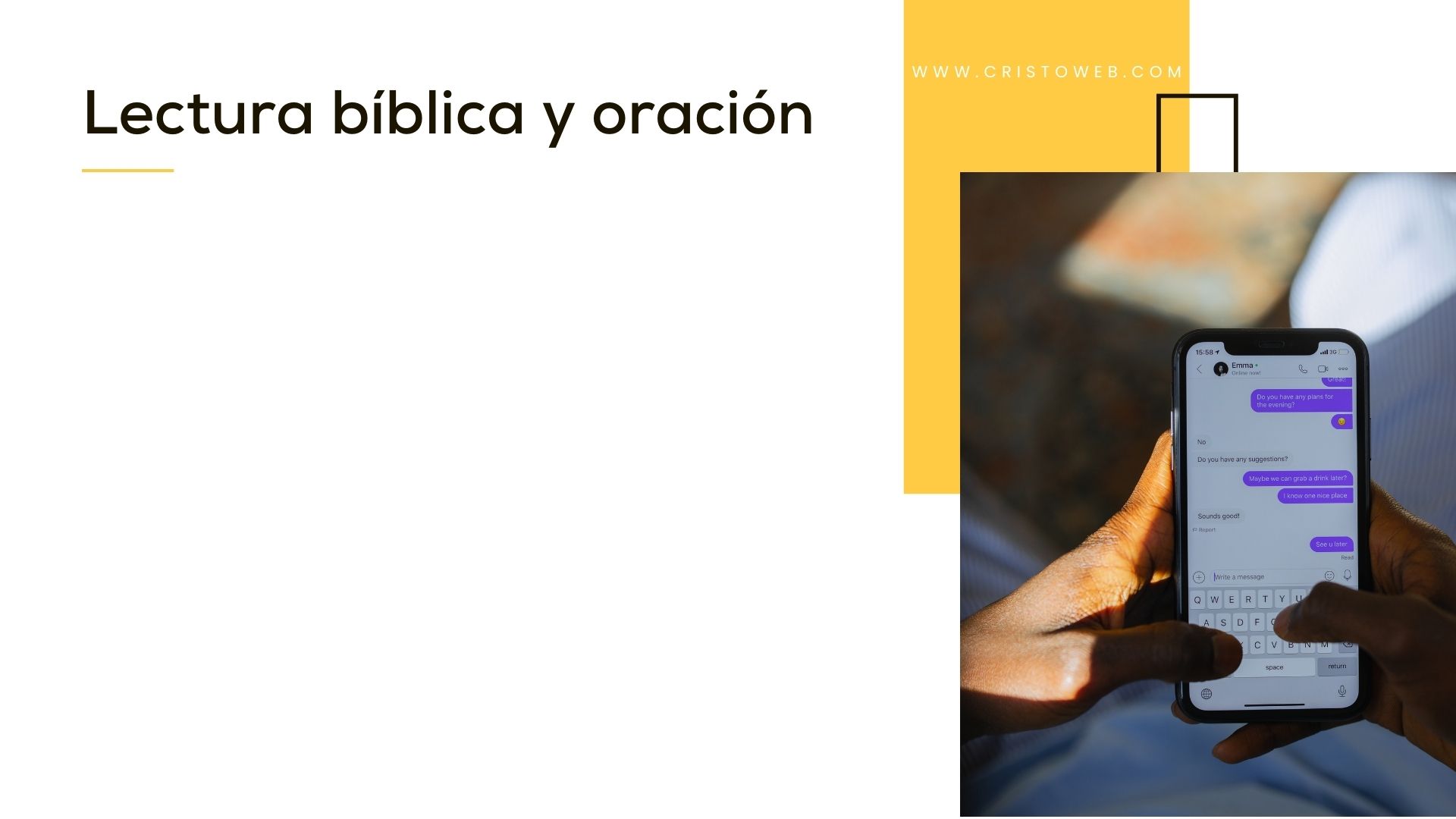 (Noel llega a la universidad y saluda a sus amigos. Mientras conversan de cualquier tema espontáneo, le llega una notificación)

Noel: (Mira la pantalla de su teléfono) Es Dios... más tarde le respondo.

(Sigue hablando con los amigos y se van juntos a clase. En ese momento alguien anuncia la lectura bíblica: Isaías 55:6, 7).
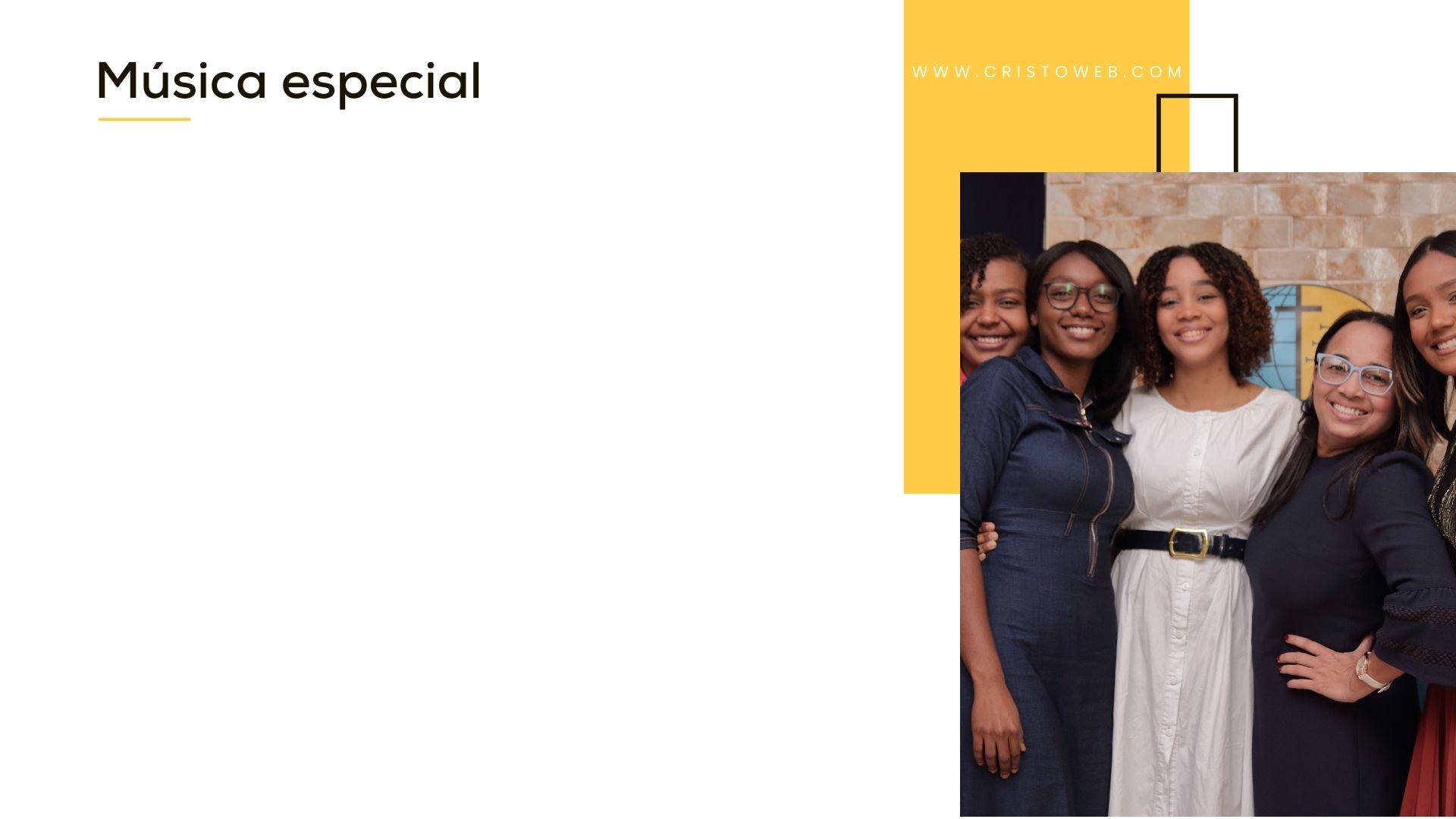 (Noel se sienta a comer en un espacio pequeño. Puede ser solitario o entre un grupo grande de personas que se pelean por un lugar, dependiendo de la cantidad de personas que tenga disponible. En el momento que da el primer bocado, le suena la notificación).

Noel: (Mira la pantalla otra vez) Dios de nuevo... pero es el único momento que tengo para comer... le contesto luego (Suena un timbre/campana de clases y Noel sale de la escena apurado. En ese momento entra la parte especial sin anunciar).
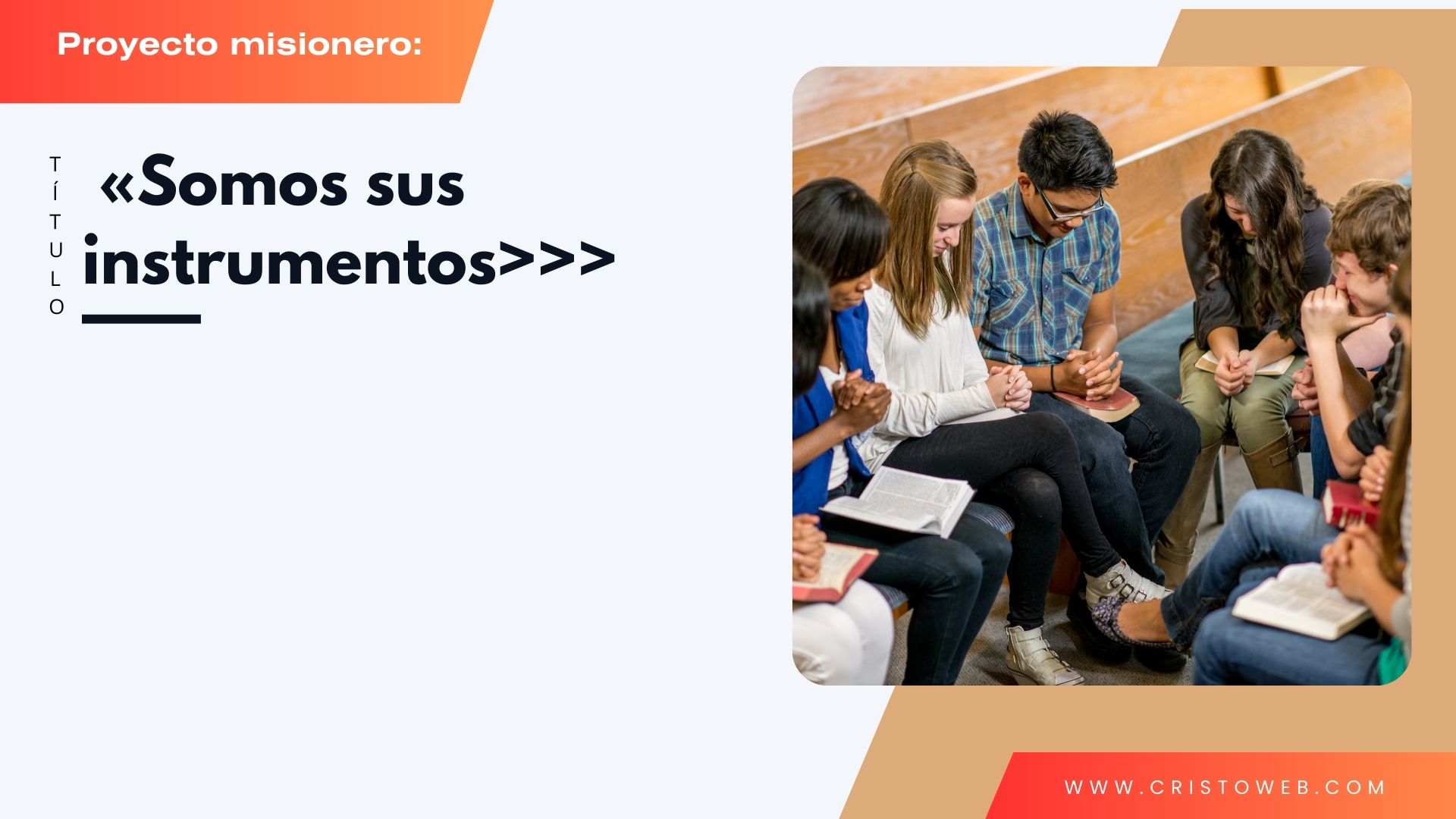 ¿Te has sentido perplejo por las intervenciones providenciales de Dios? ¿Te consuela saber que resultarán claras finalmente? Organicen como una iniciativa novedosa para hacer este sábado en la tarde, día de la juventud, para impactar de forma positiva la vida de un grupo particular de personas de la comunidad (por ejemplo, repartir agua fresca a todos los conductores de autobús de tu sector, compartir una nota de agradecimiento a todas las enfermeras que conozcas, u otra idea similar). 
Pueden establecer los grupos en coordinación con la sociedad de jóvenes e impactar como clase al grupo asignado. Compartan las reacciones como clase.
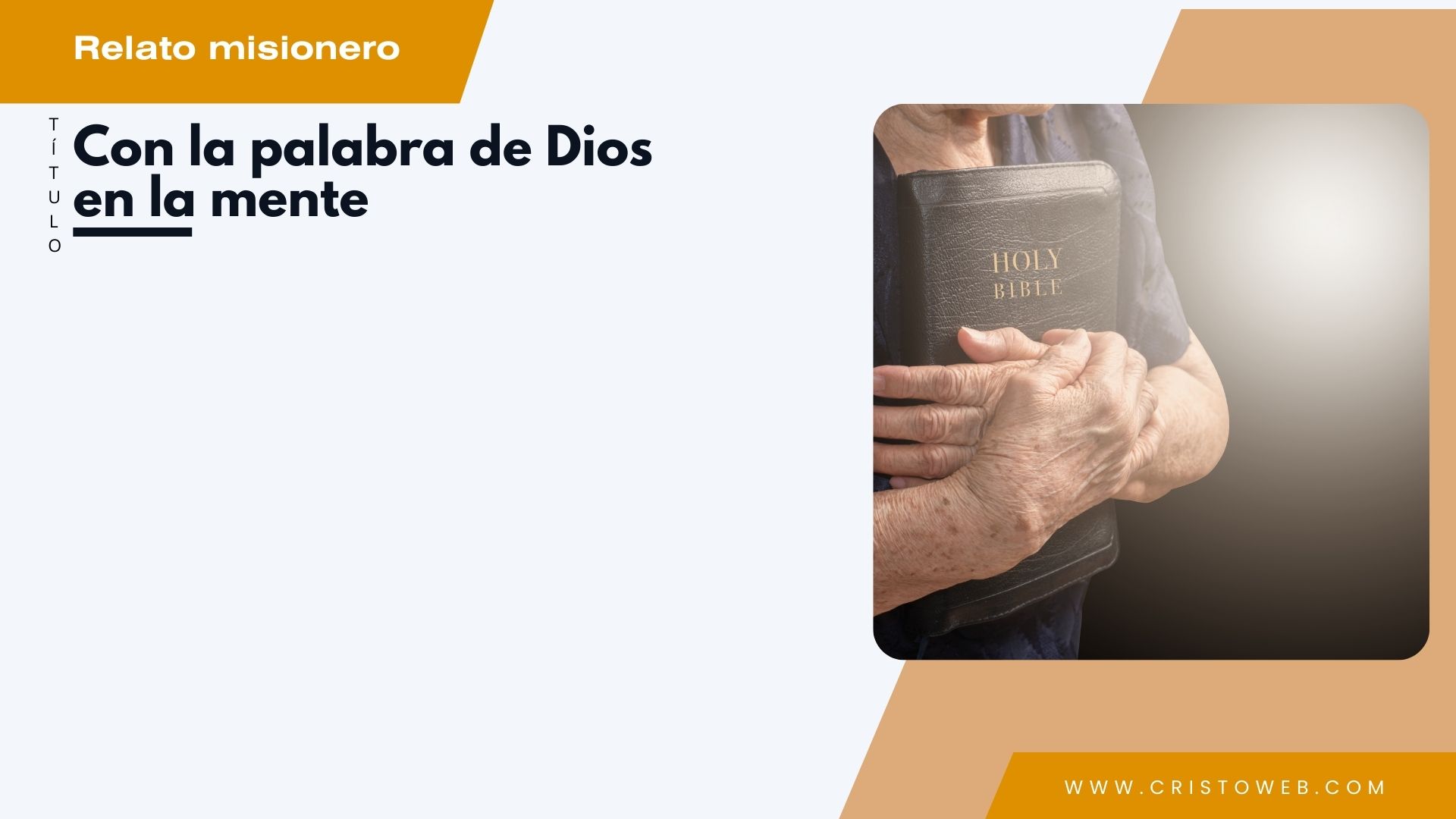 (Noel entra de nuevo a escena, esta vez caminando por el centro del pasillo como quien regresa de sus clases a su casa. En ese momento suena una notificación. Detrás de Noel, sin este saberlo, lo observan dos ladrones)
Noel: (Con cara de sorpresa) Ufff, había olvidado responderle a Dios. (Empieza a responder con un mensaje) <<Per-do-na que te de-ja-ra en vis-to. Es-ta-ba en la U-ni...» (los ladrones se le acercan por la espalda).
Ladrón: (Lo interrumpe, pero no hace mucho escándalo) ¡No te muevas ni un centímetro! (Noel se asusta) Levanta las manos lentamente... (Le quitan el celular). Bueno, no es el más moderno de todos, pero... ¡gracias! (Se van corriendo). Noel: (Los sigue) ¡Ey, esperen! ¡Debo mandarle un mensaje a Dios, es urgente! (Sale tras ellos. En ese momento, entra el encargado del misionero).
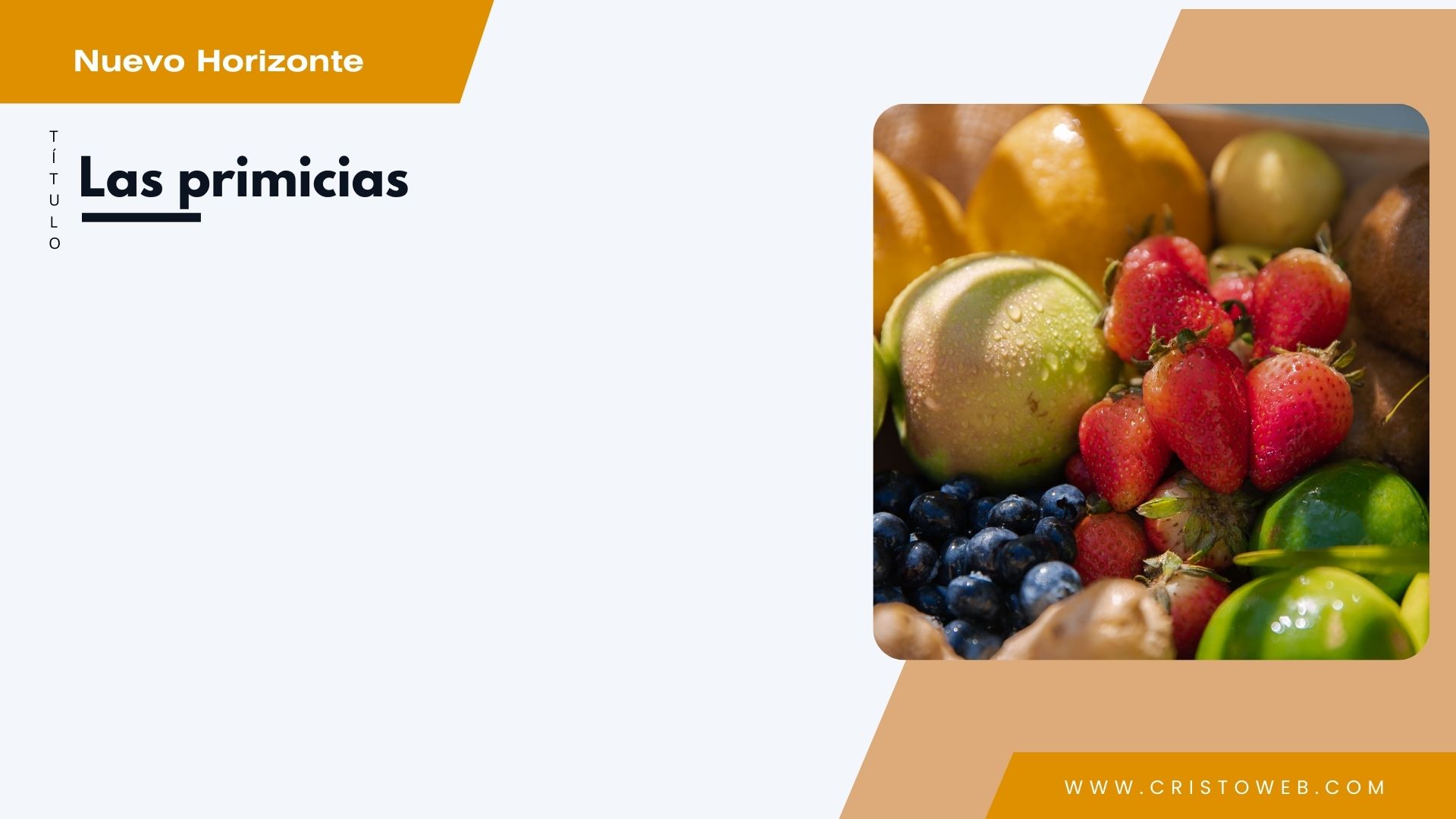 (Noel está de regreso en su casa. Actúa desesperado y nervioso mirando perdido hacia todas partes)

Noel: Dios mío, ¿qué voy a hacer ahora? No puedo hablar con Dios ni contarle cómo me siento, porque no tengo mi celular, ni puedo encontrar paz en mi Biblia porque... (Sollozando) No puedo creer que por primera vez en mi vida siento que Dios está verdaderamente lejos, que no puedo escucharlo ni sentirlo (Se acuesta en el colchón llorando desconsoladamente. Si no tiene el colchón, se recuesta en una silla o se sienta en una esquina y se queda dormido. Mientras eso ocurre, entra el encargado del Nuevo Horizonte).
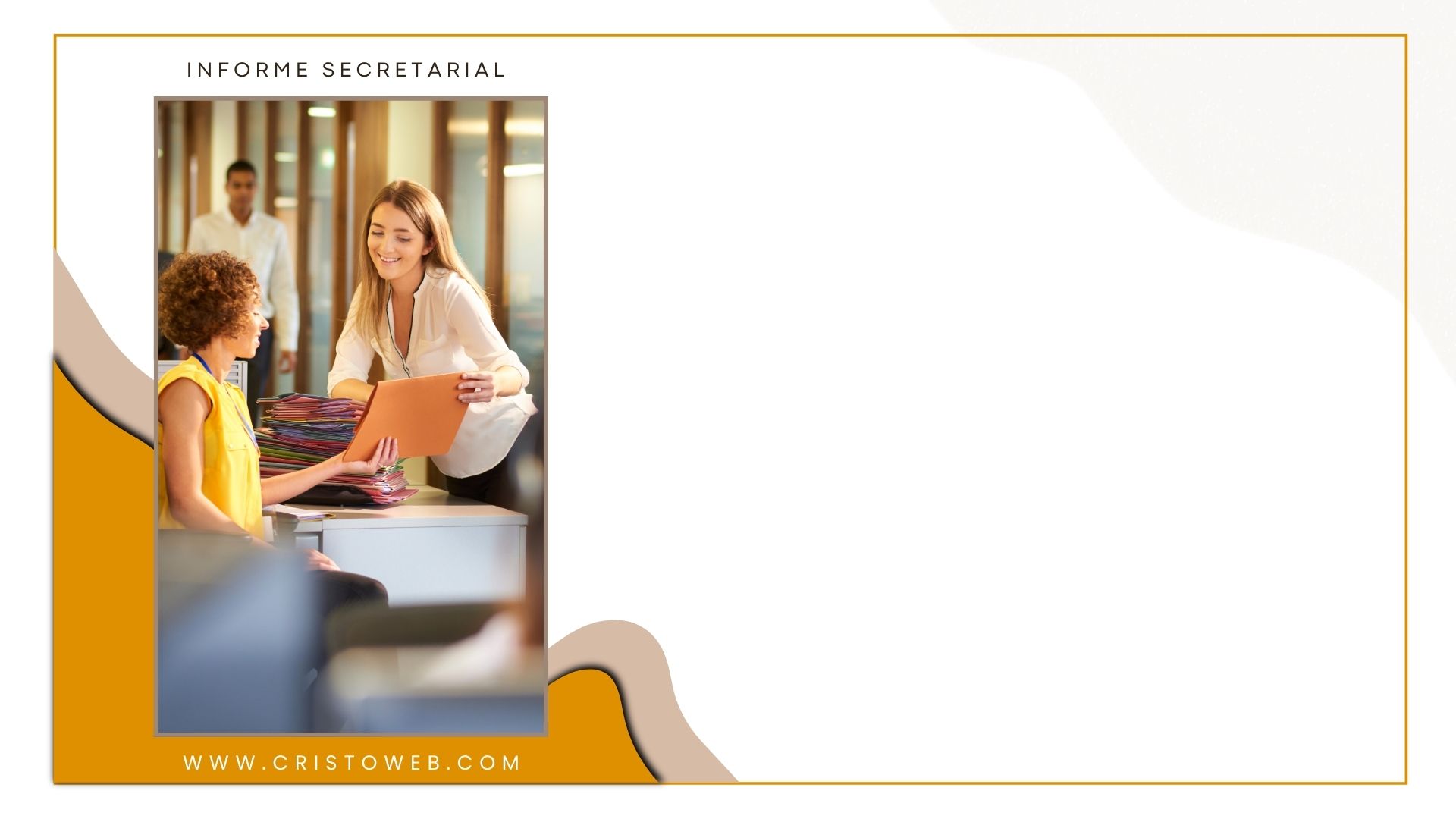 (Noel despierta lentamente, como quien despierta de una pesadilla. Procure que tenga su celular y su Biblia física cerca)

Noel: (Despierta alterado) ¡Nooo... NOOOOOO! (Respira hondo, mira su Biblia por un momento y luego la abre con desesperación y comienza a leer porciones conocidas) «Jehová es mi pastor, nada me faltará...» (Busca otro pasaje) «Dios es nuestro amparo y fortaleza, nuestro pronto auxilio en las tribulaciones» (Busca otro pasaje, ahora más calmado. El siguiente pasaje suena como una nota de voz de parte de Dios) <<Acuérdate de tu Creador en los días de tu juventud, antes que vengan los días malos, y lleguen los años de los cuales digas: "No tengo en ellos contentamiento"». (Noel se arrodilla). Padre celestial, perdóname por mi descuido espiritual. Gracias porque siempre quieres hablar conmigo. Ayúdame a reconocer tu voz al estudiar tu Palabra, y a vivir una vida de constante comunión contigo. En el nombre de Jesús, amén (Se levanta y sale con su Biblia y deja olvidado el celular en la habitación. Procure que todos en la audiencia se den cuenta de eso).
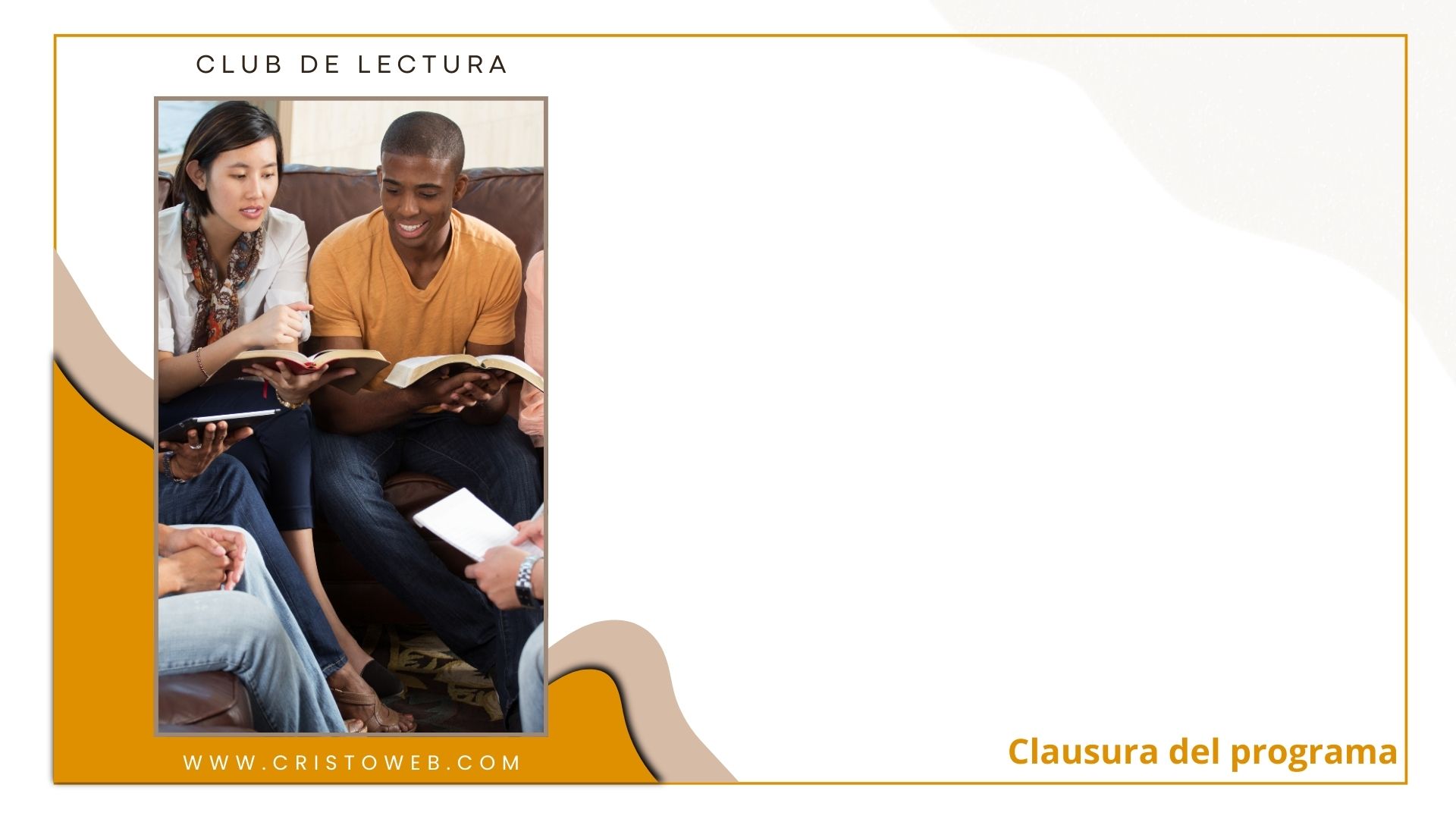 En nuestro continuo disfrute del Club de Lectura, exploraremos la introducción y el capítulo 6 del libro Siete retratos del Remanente en el tiempo del fin: Puestos a prueba por causa del sábado. Veremos un análisis en paralelo del pueblo de Israel del tiempo del Éxodo y el remanente del tiempo de fin en lo concerniente al cuarto mandamiento de la Ley de Dios.
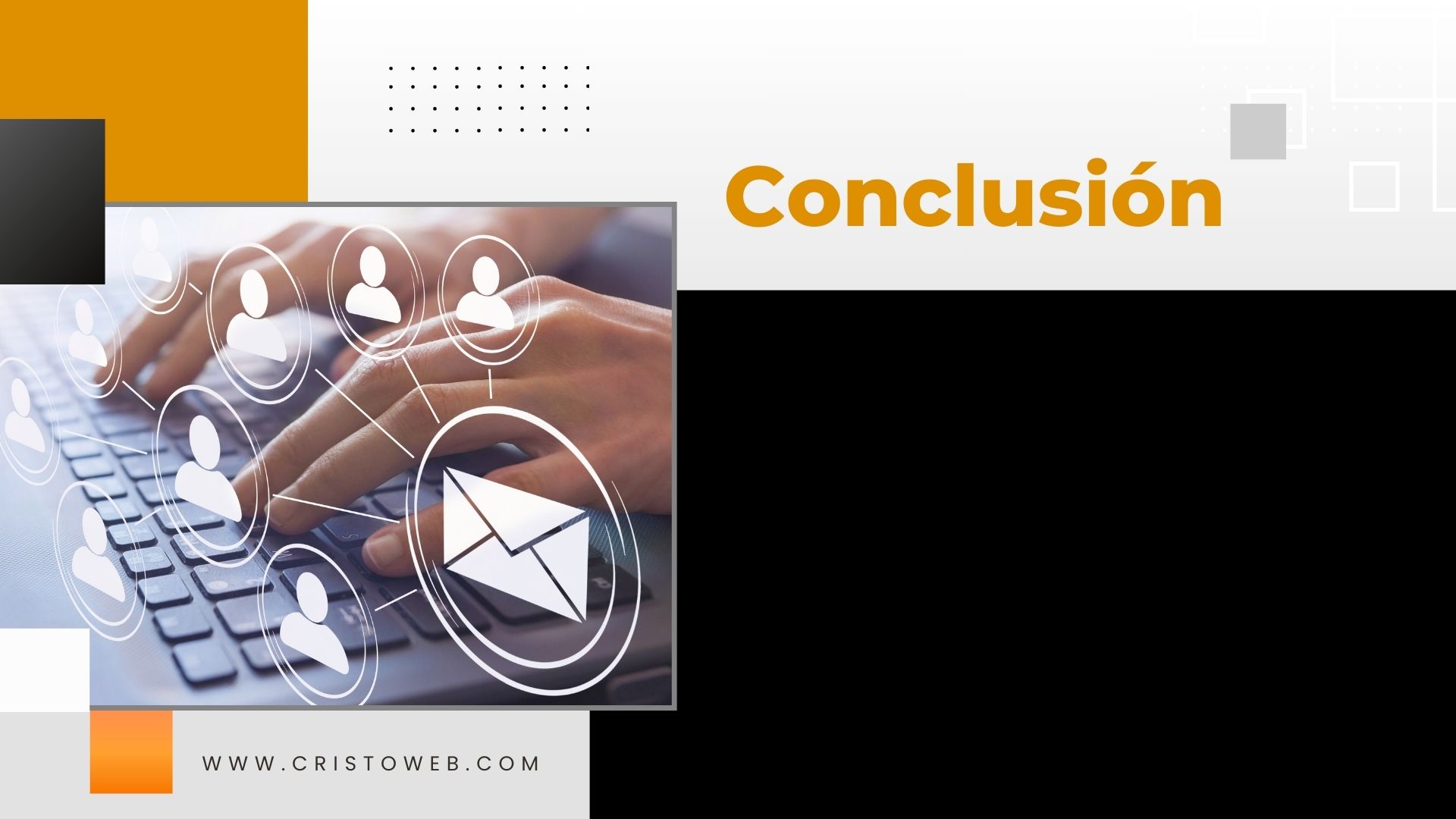 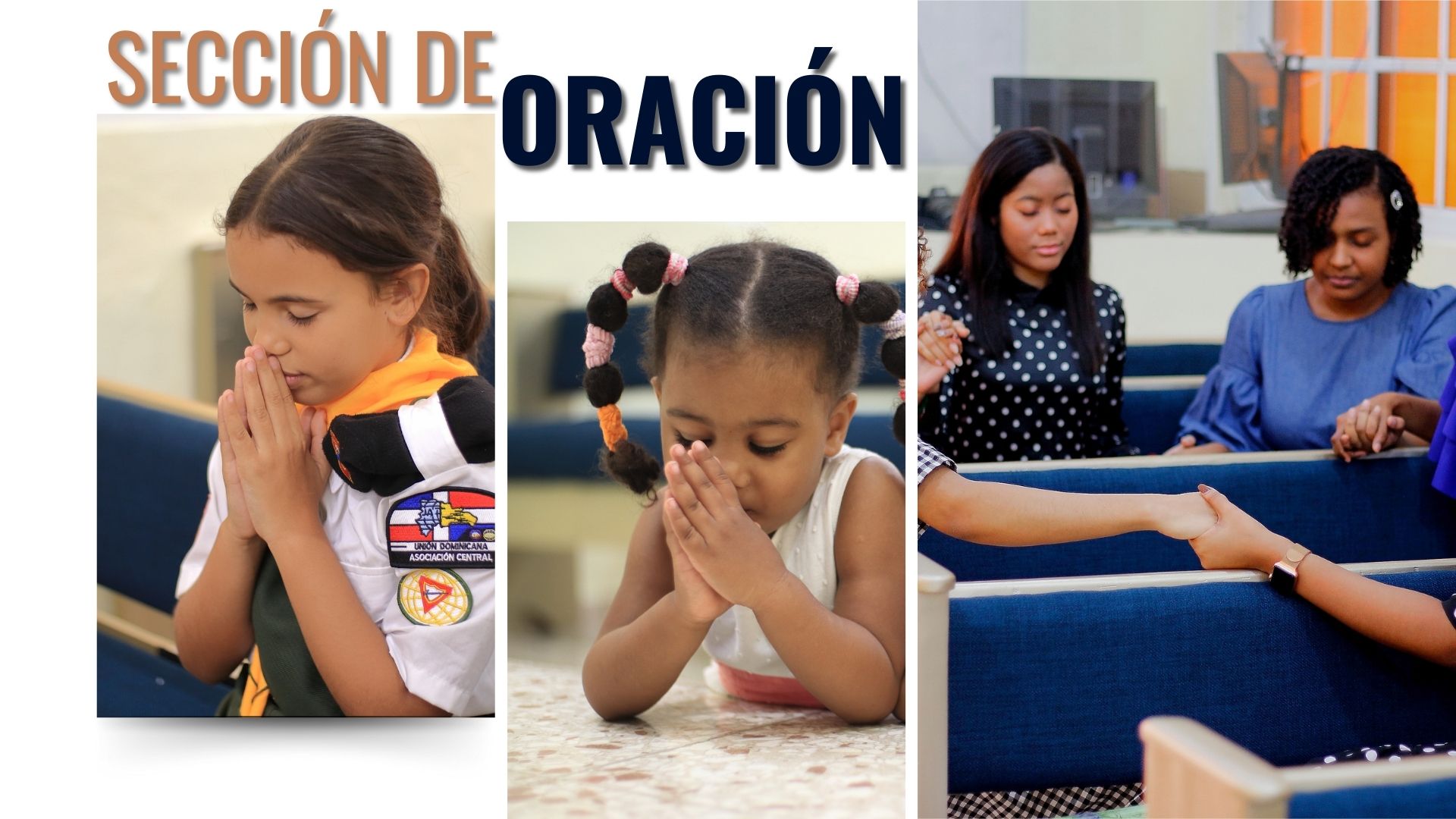 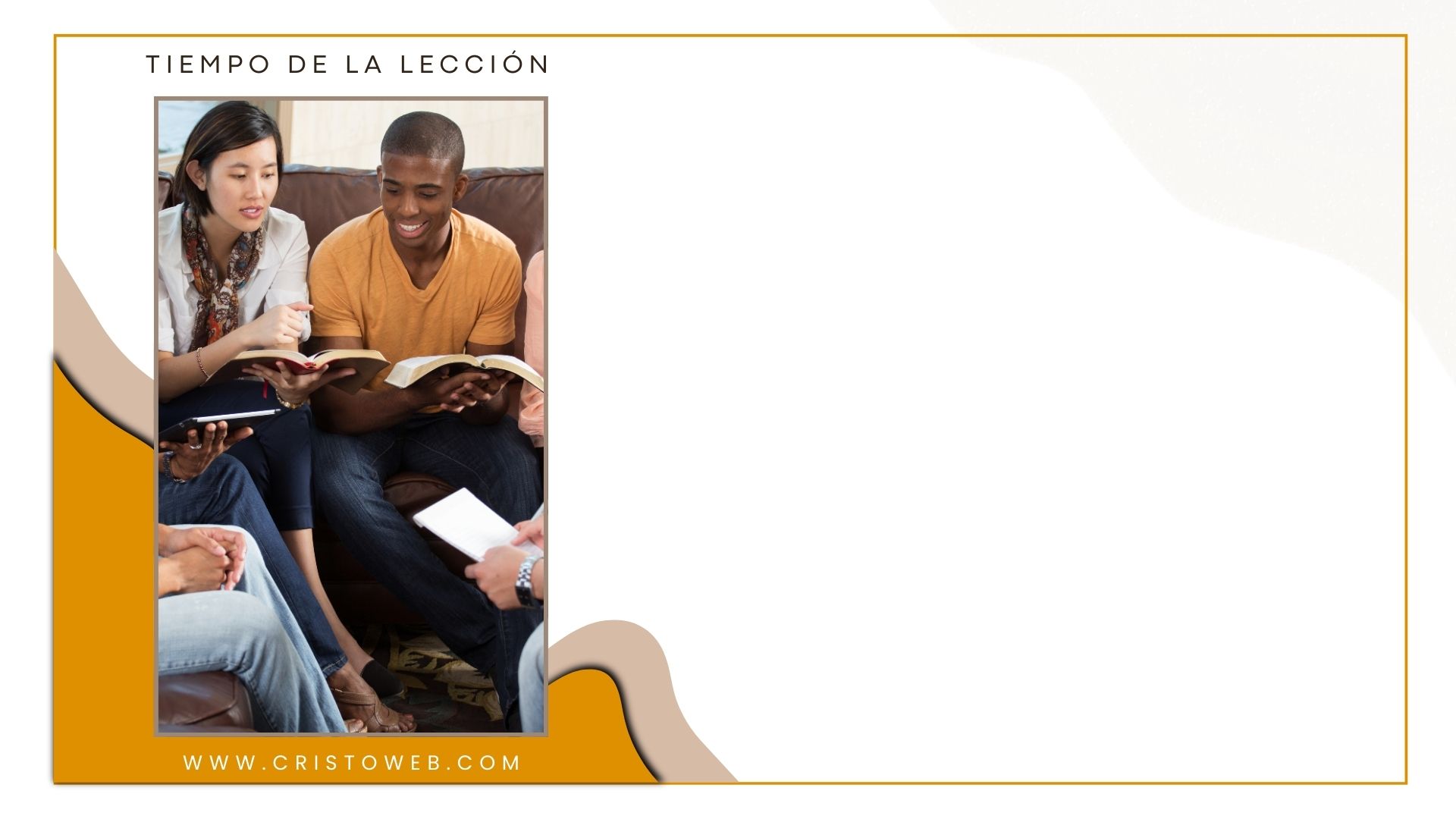 En esta semana estudiamos cómo Dios insiste con el ser humano en la lección: «¿Qué más pude hacer?» Pasemos al repaso de la lección.
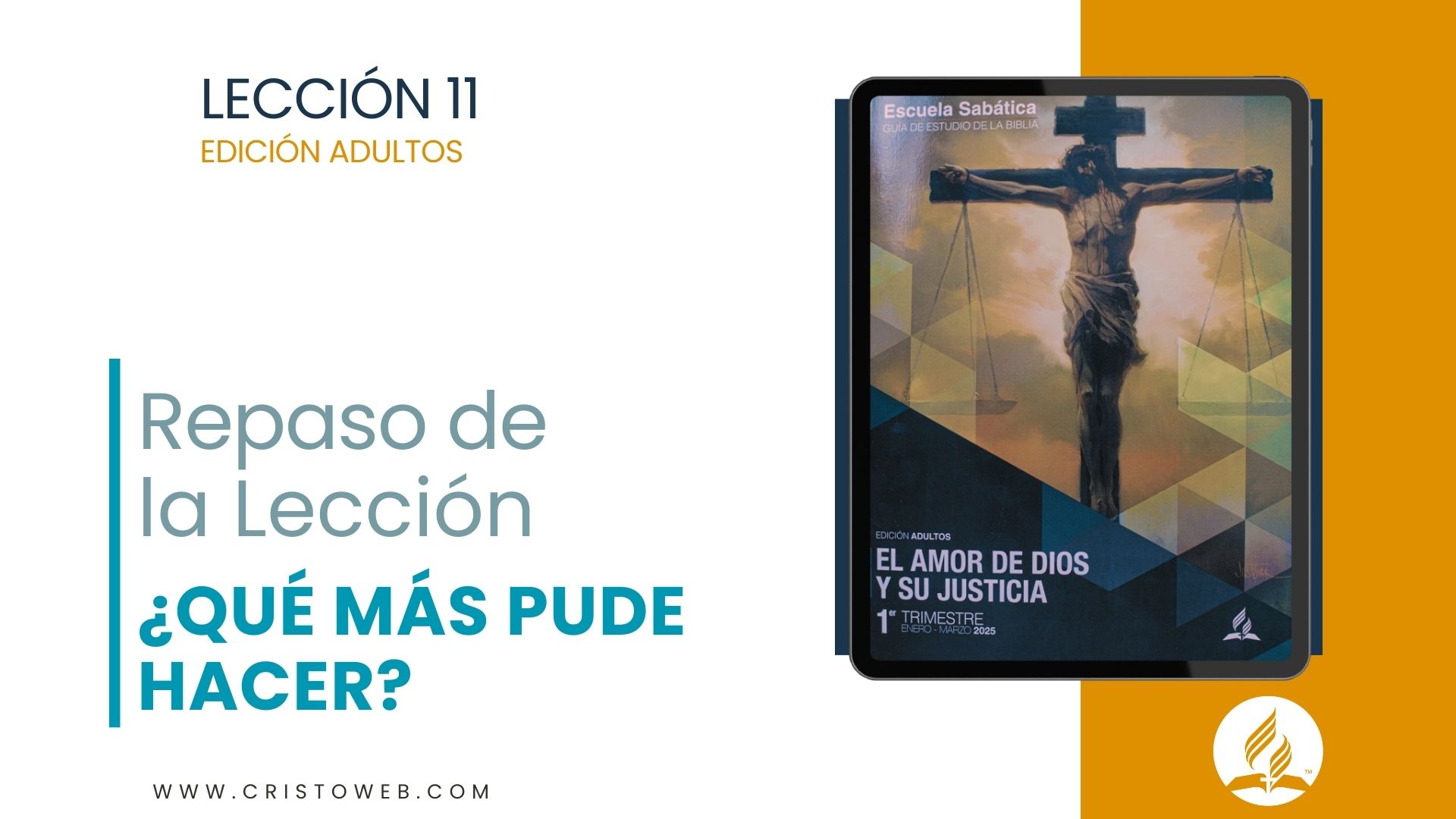 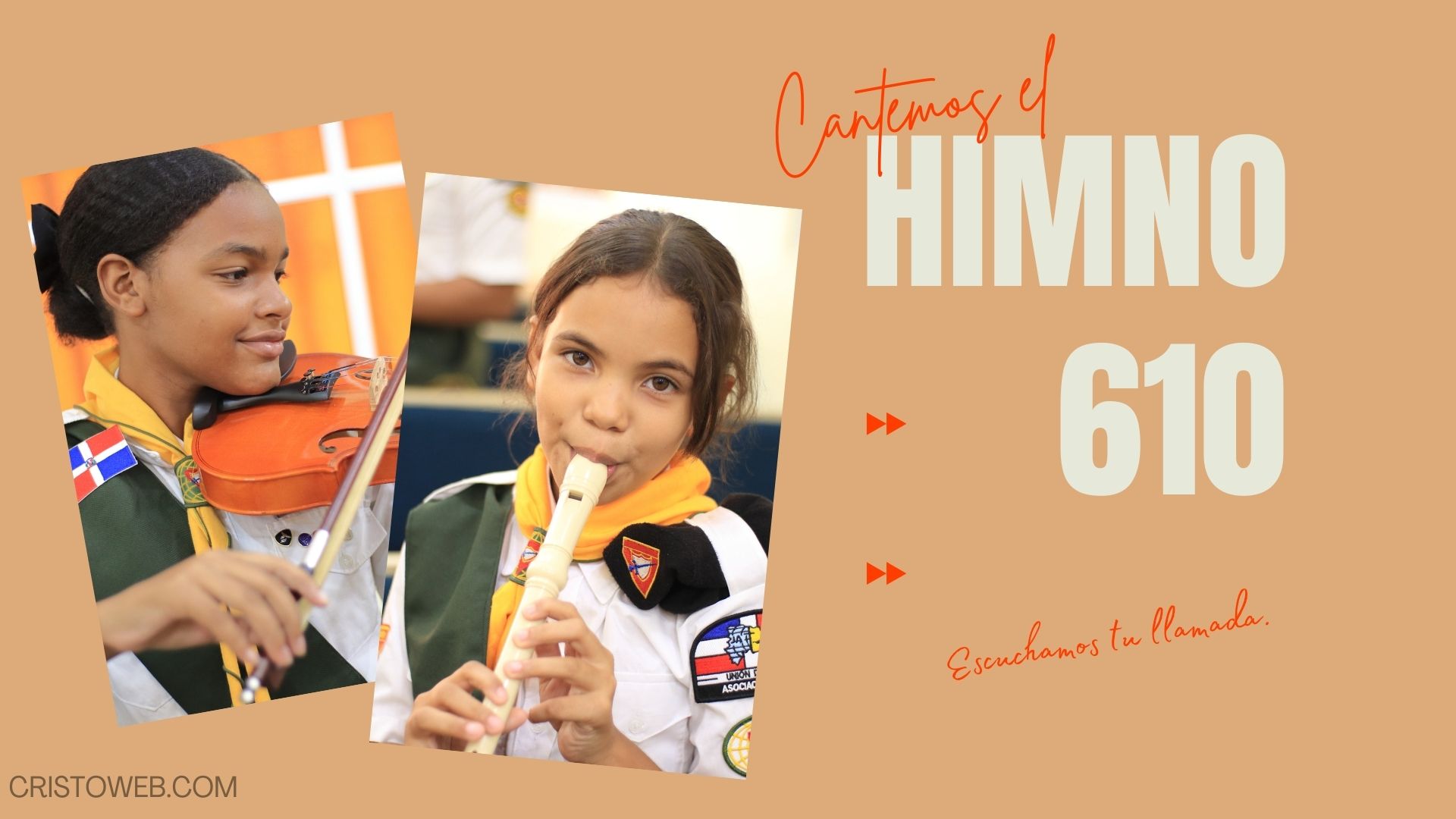 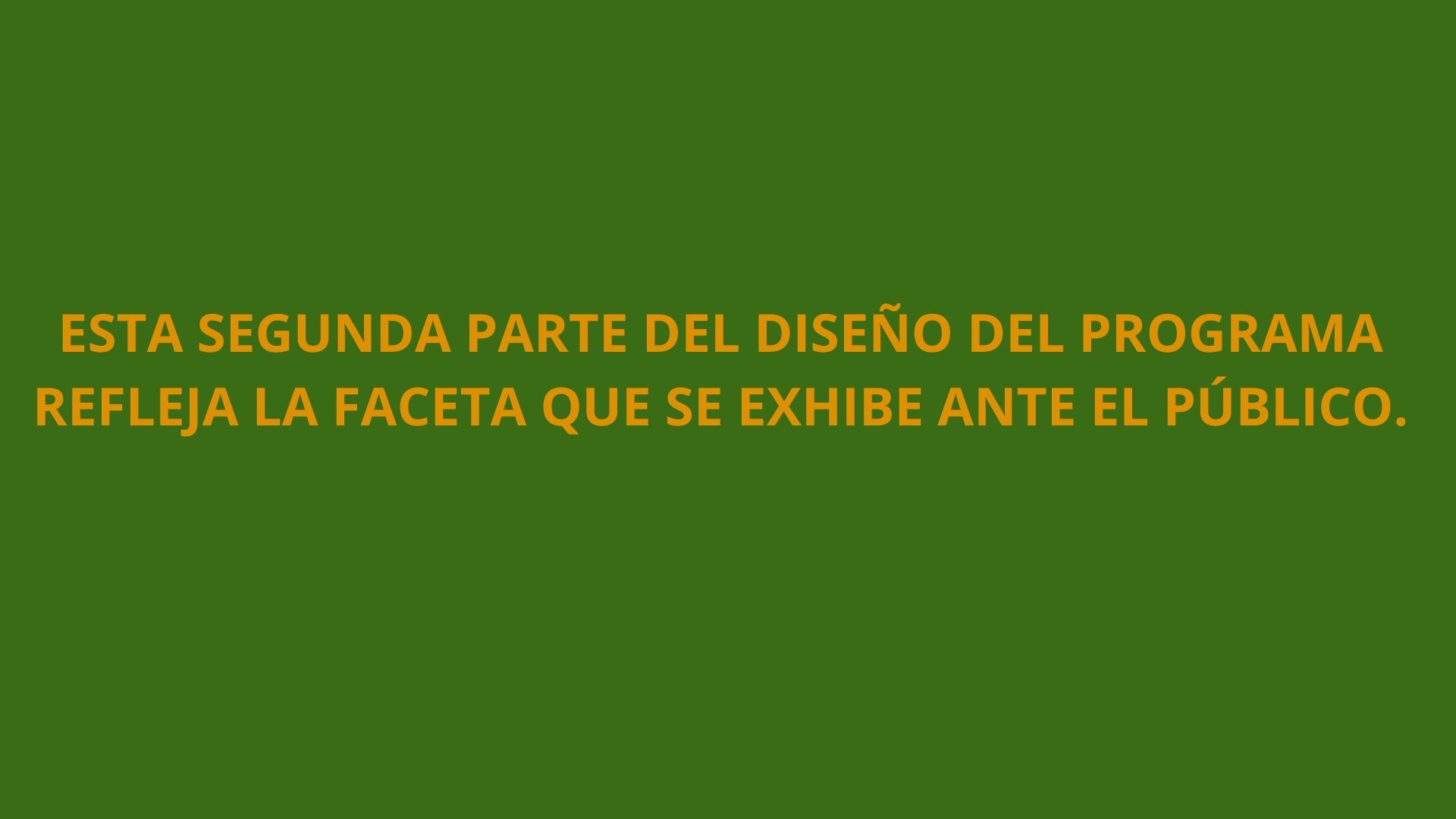 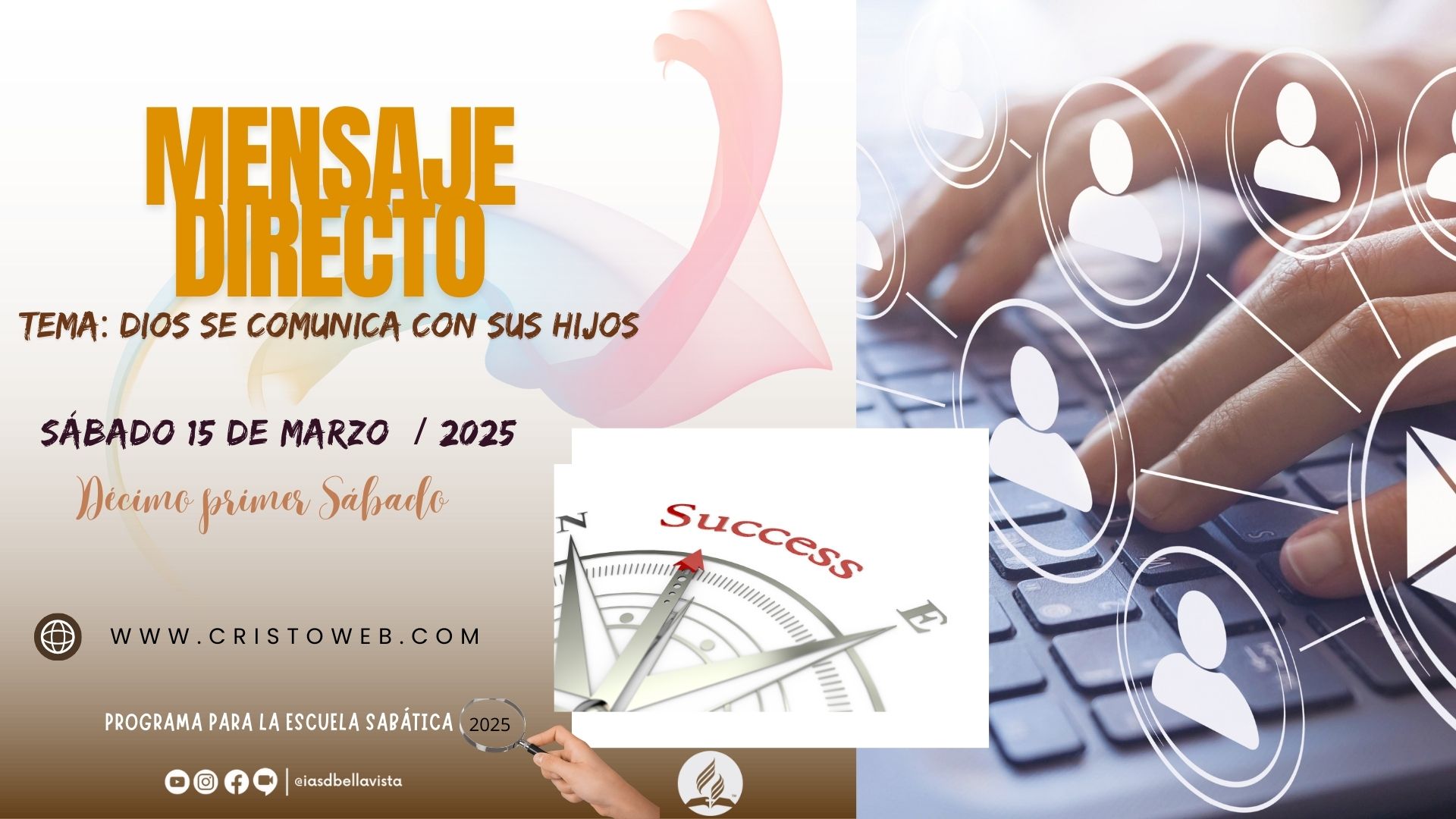 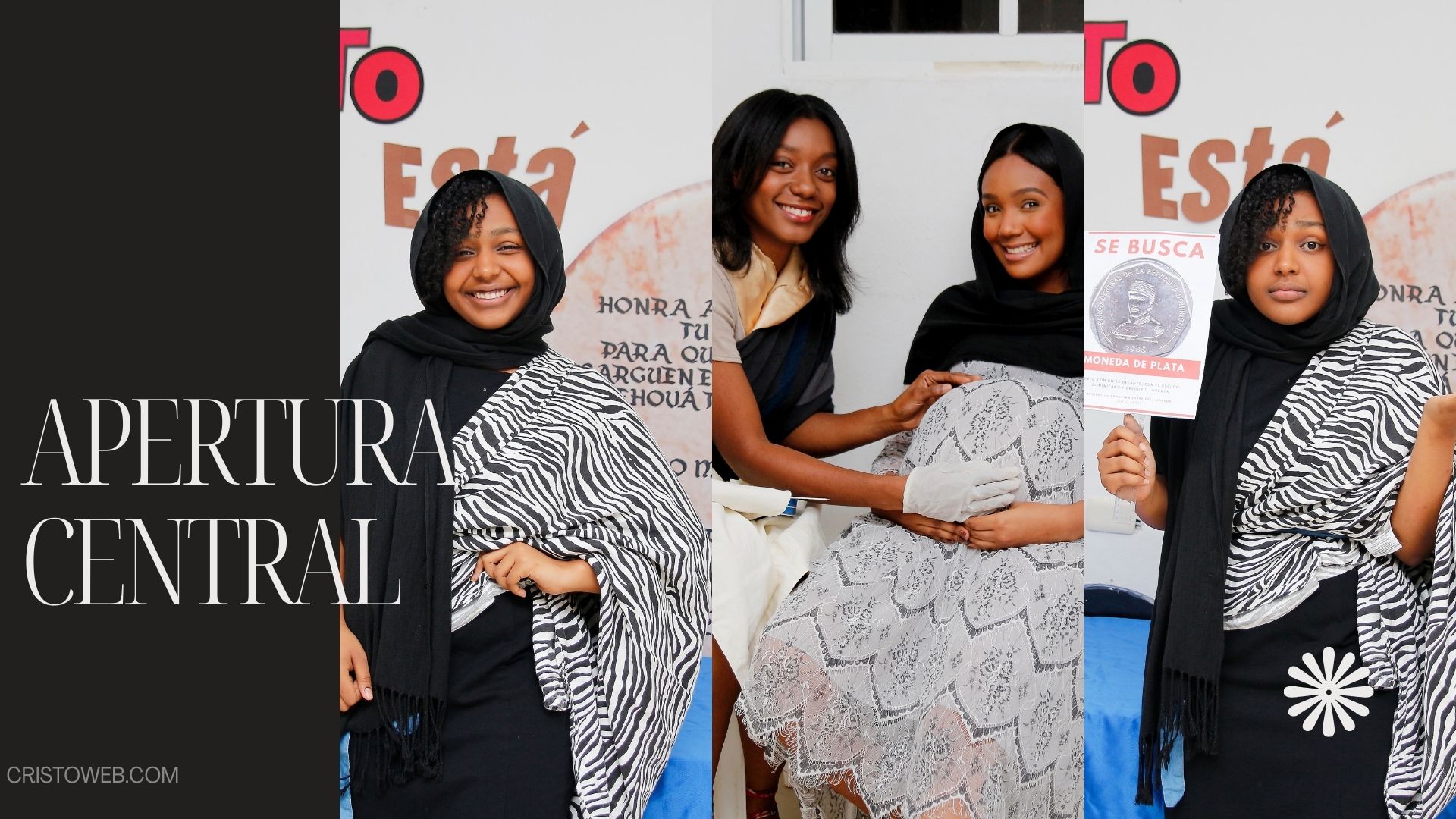 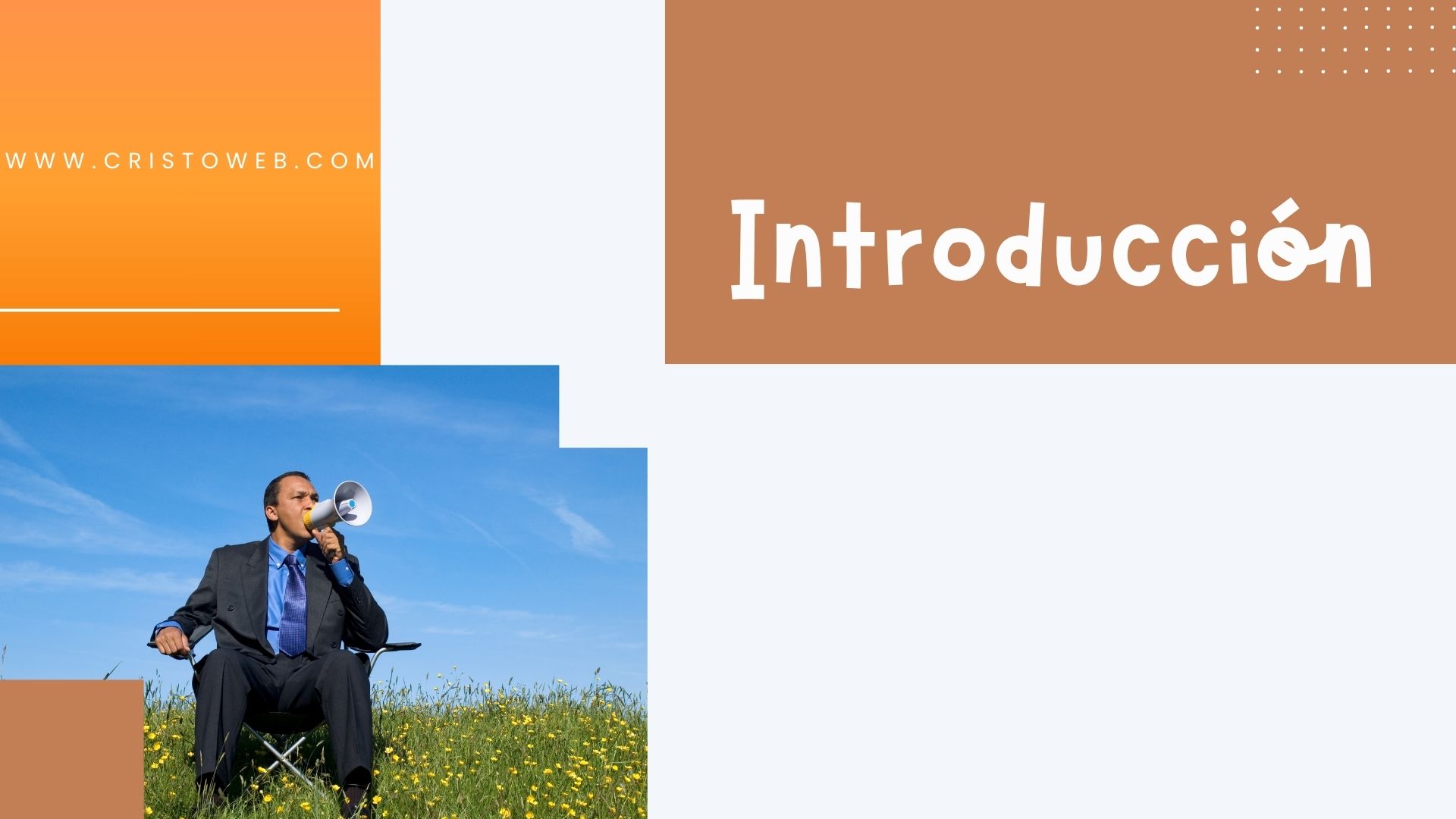 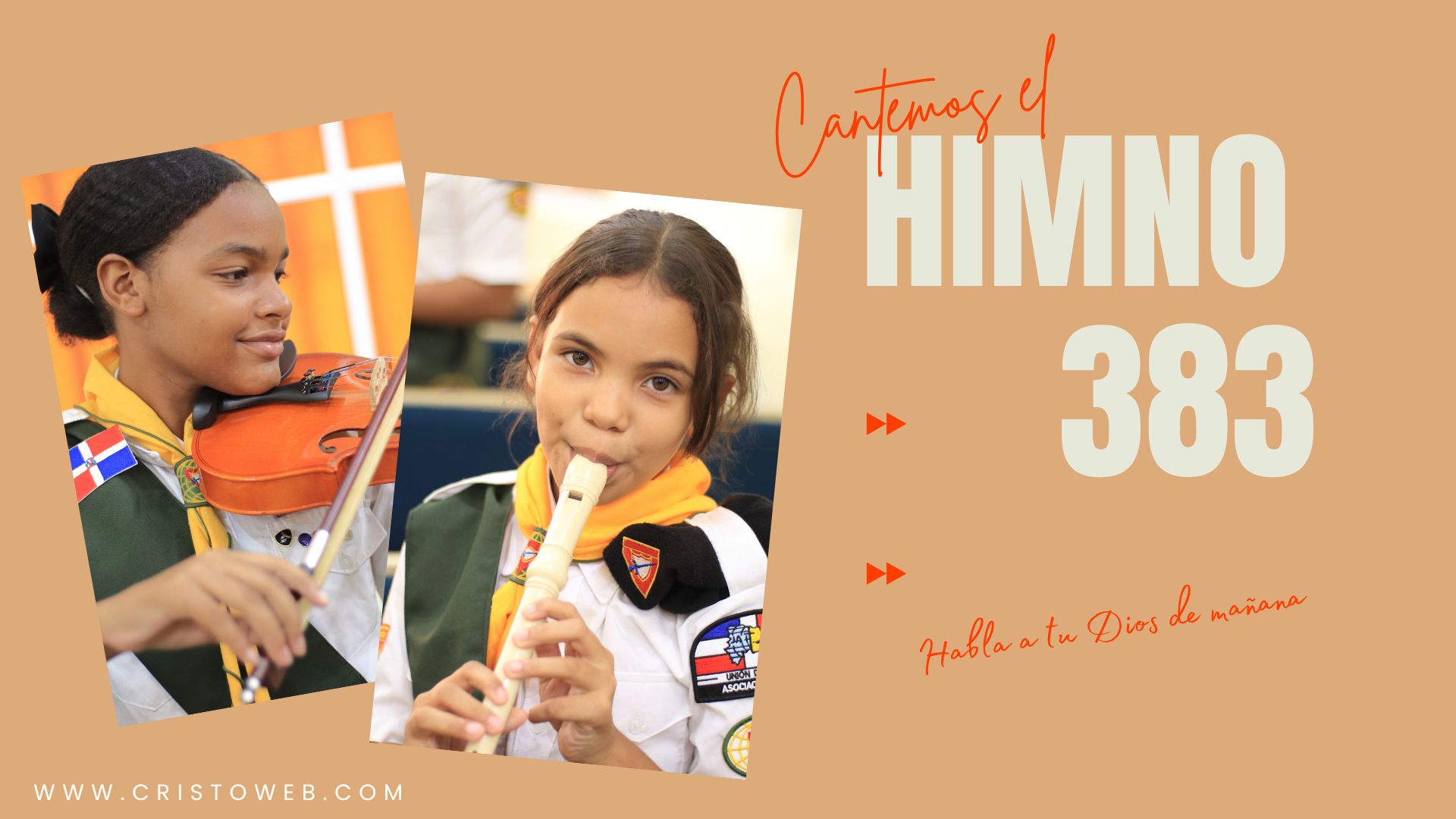 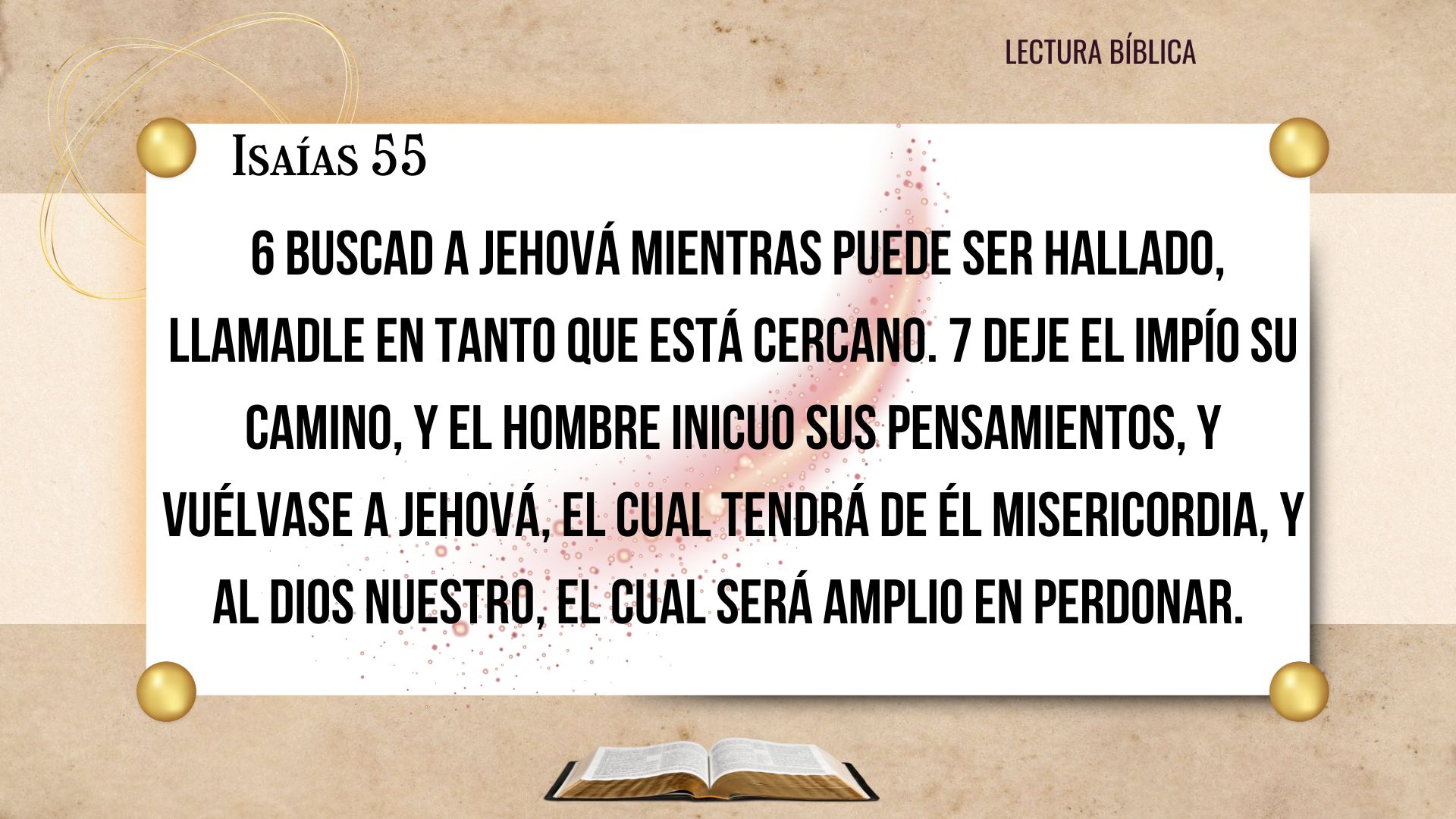 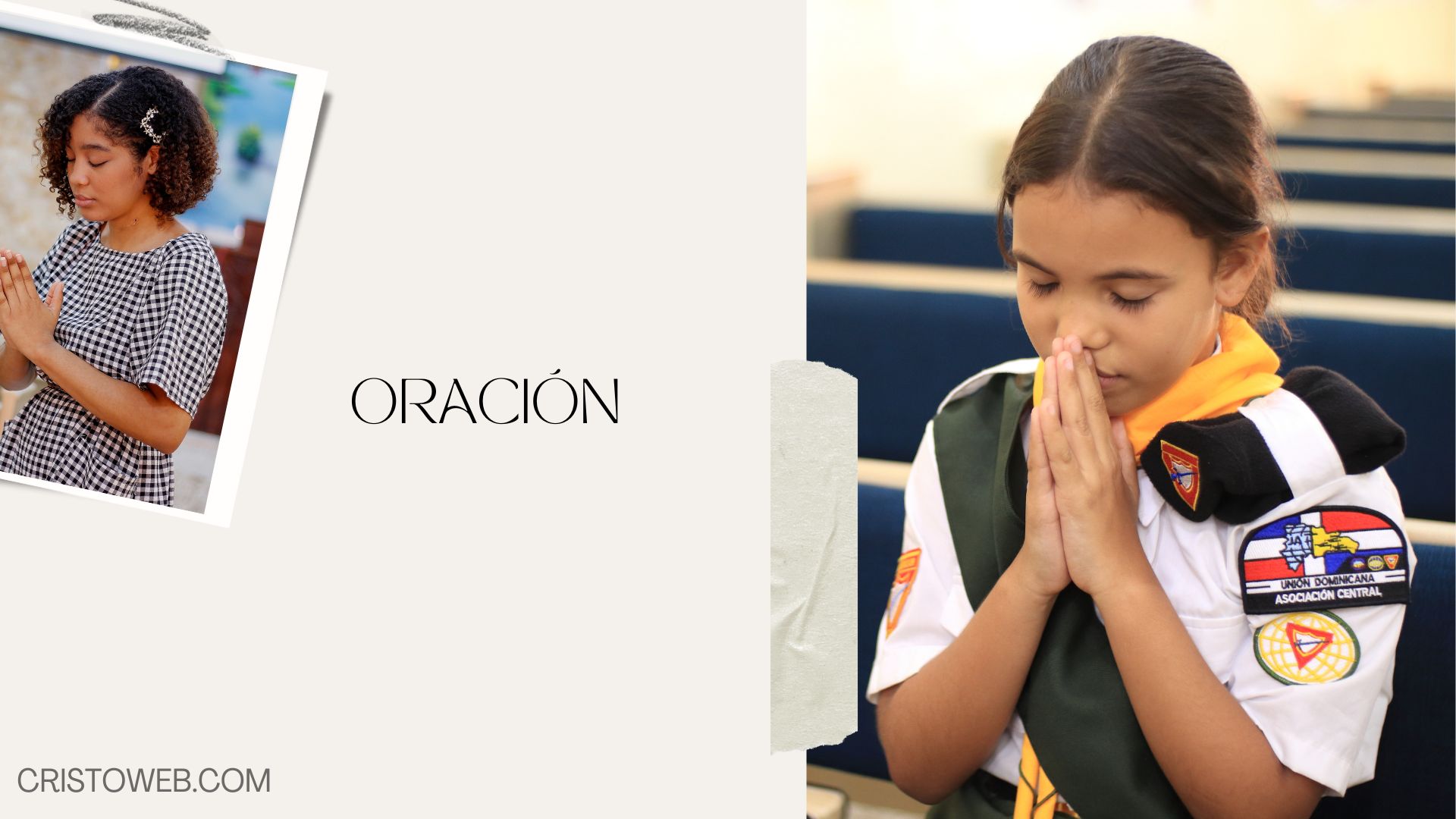 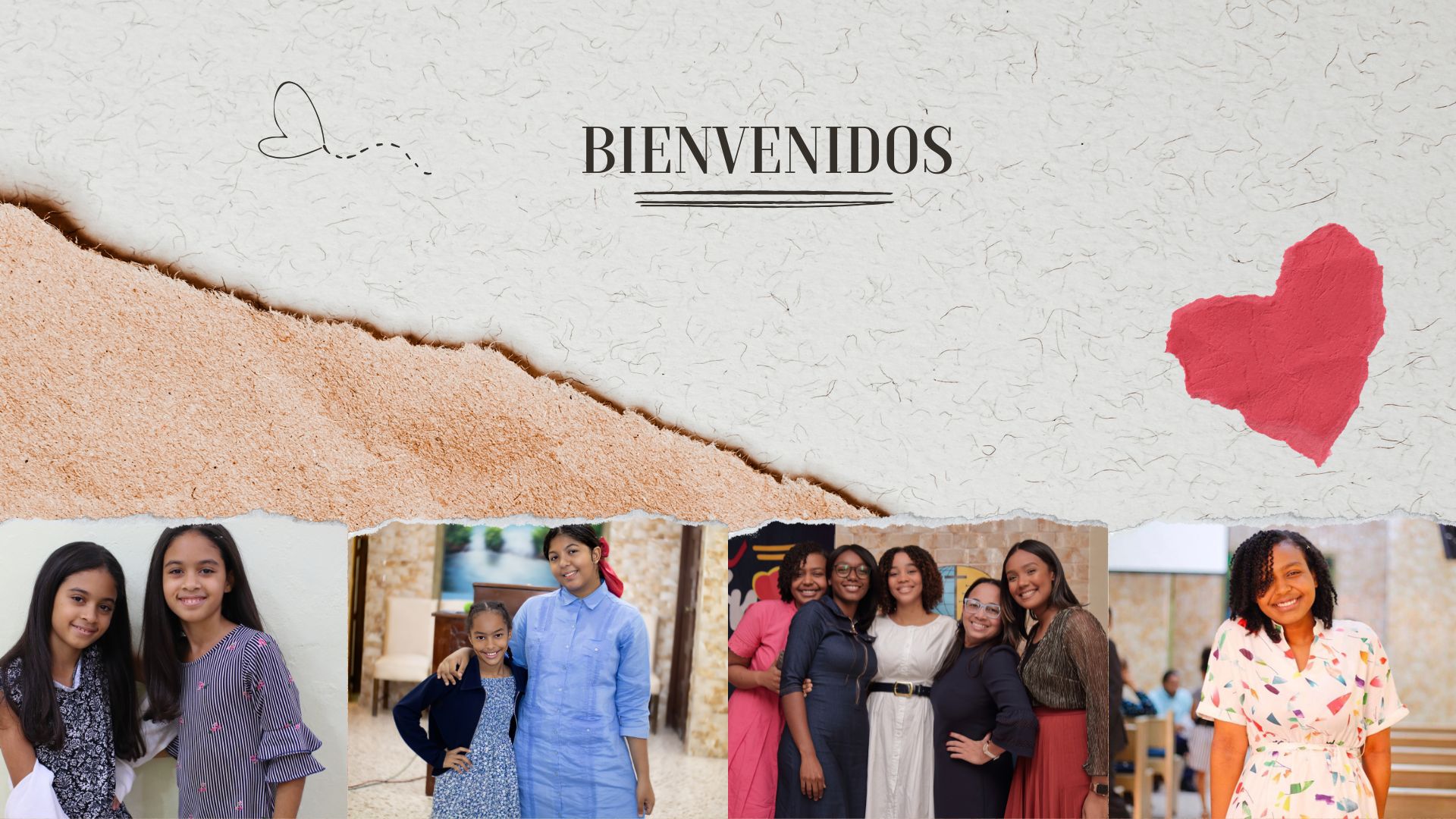 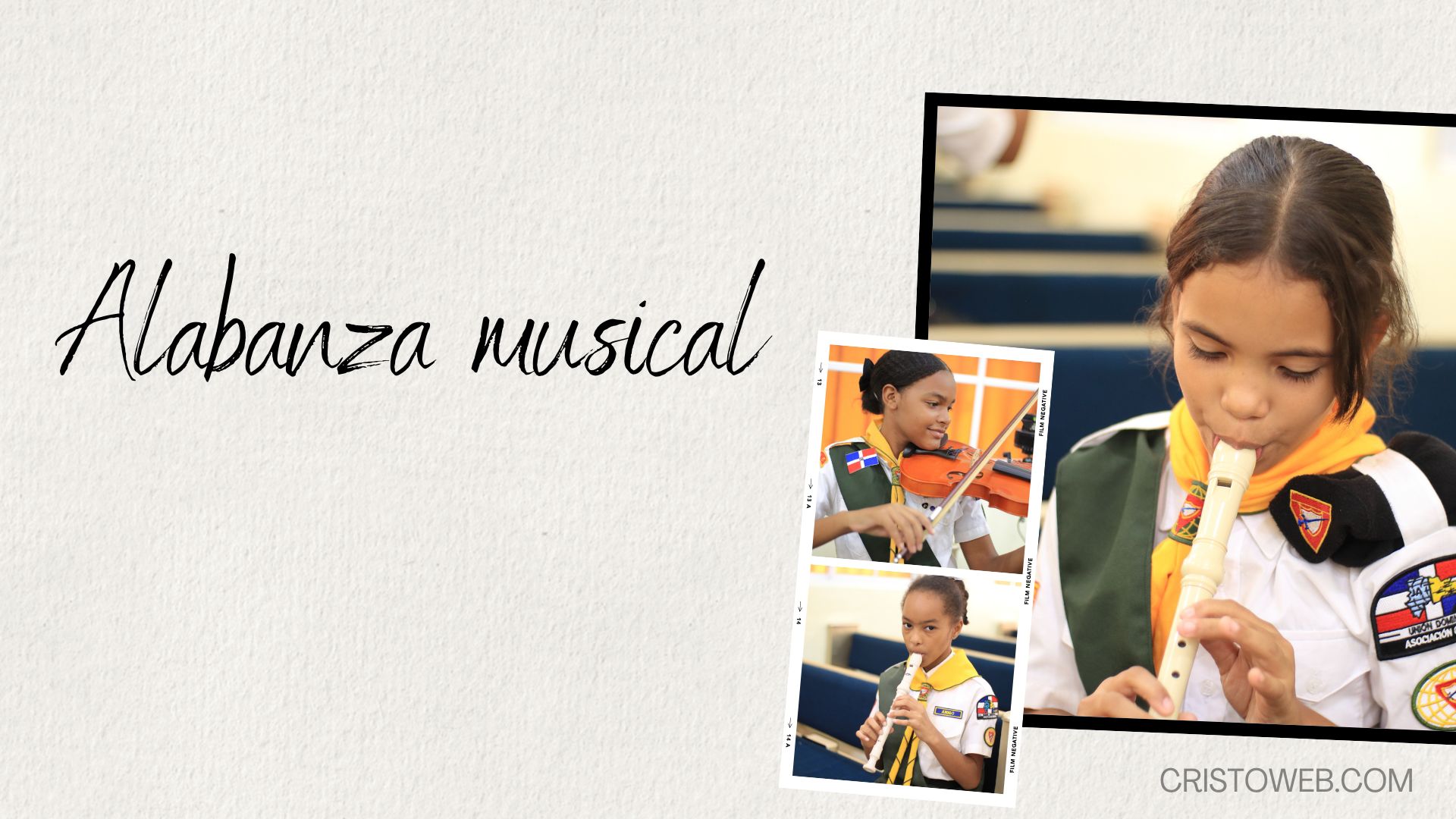 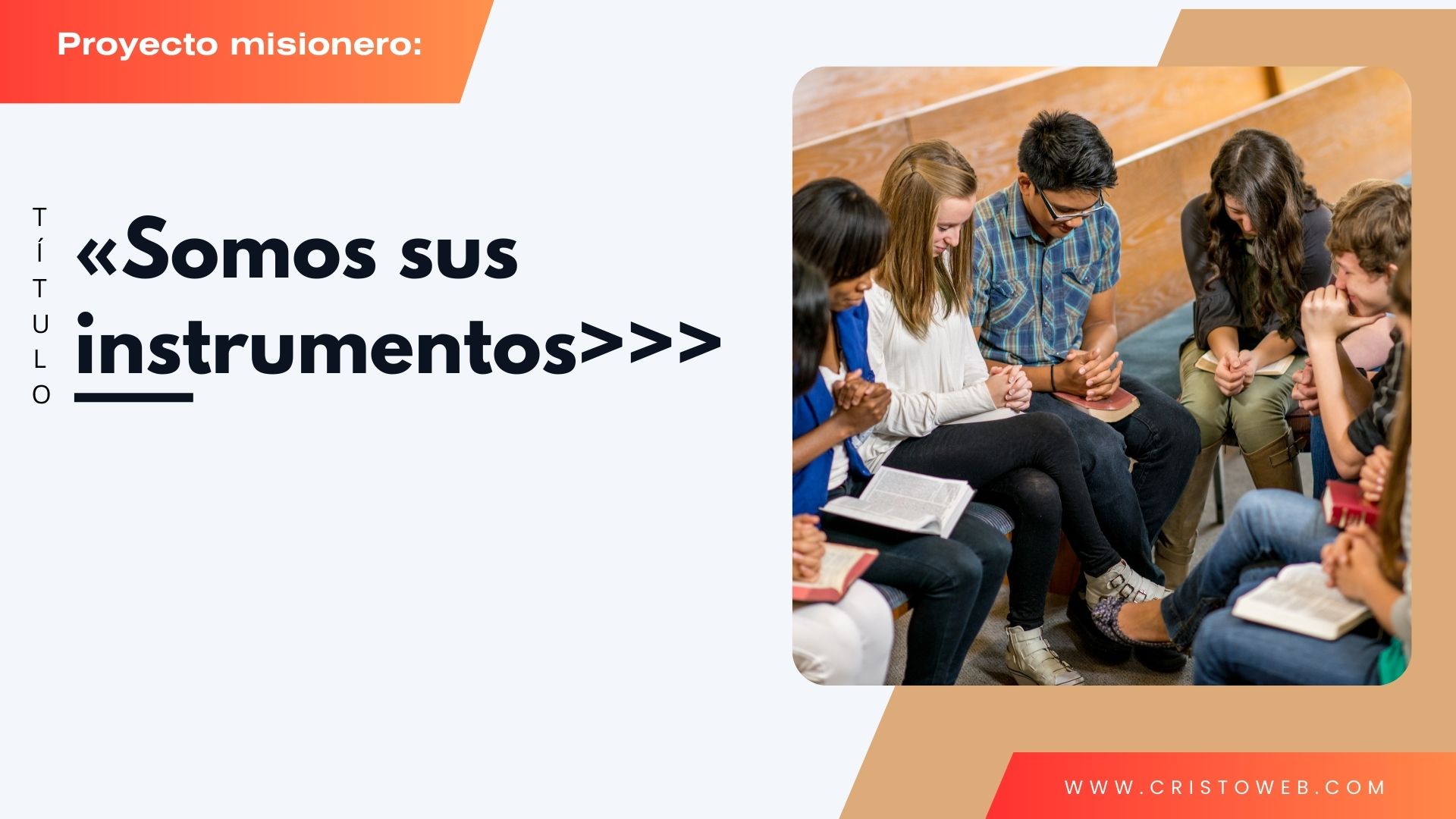 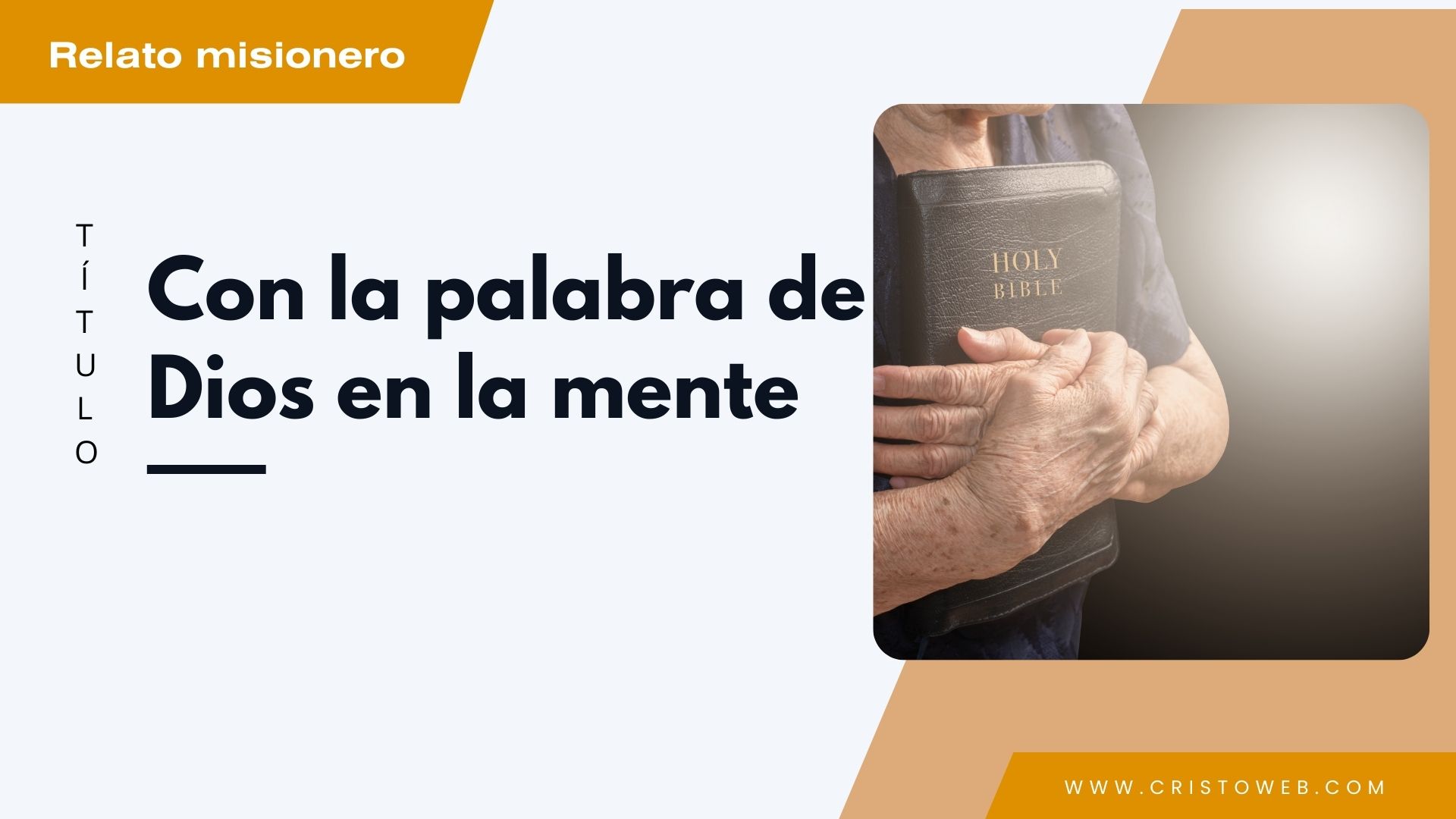 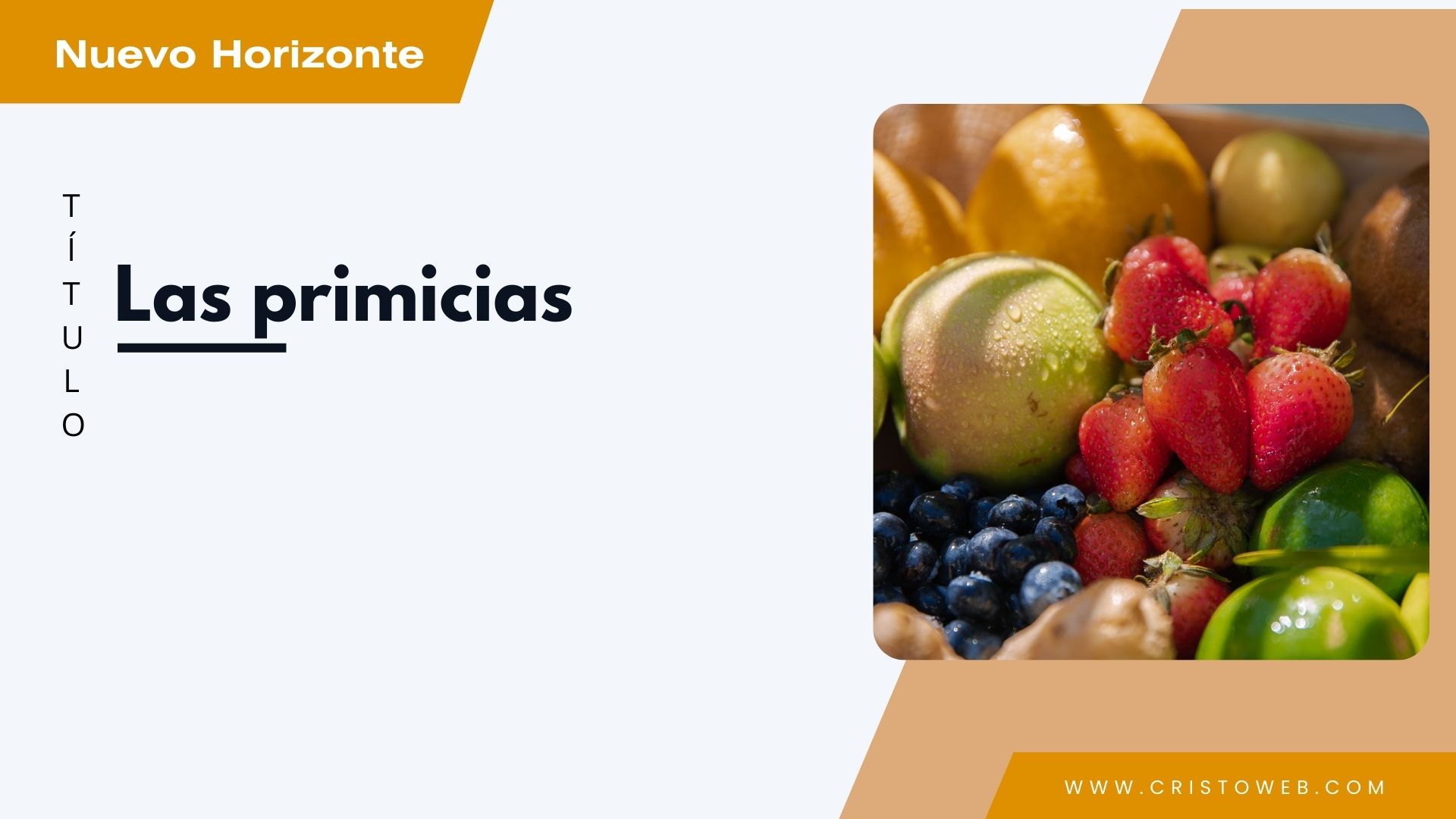 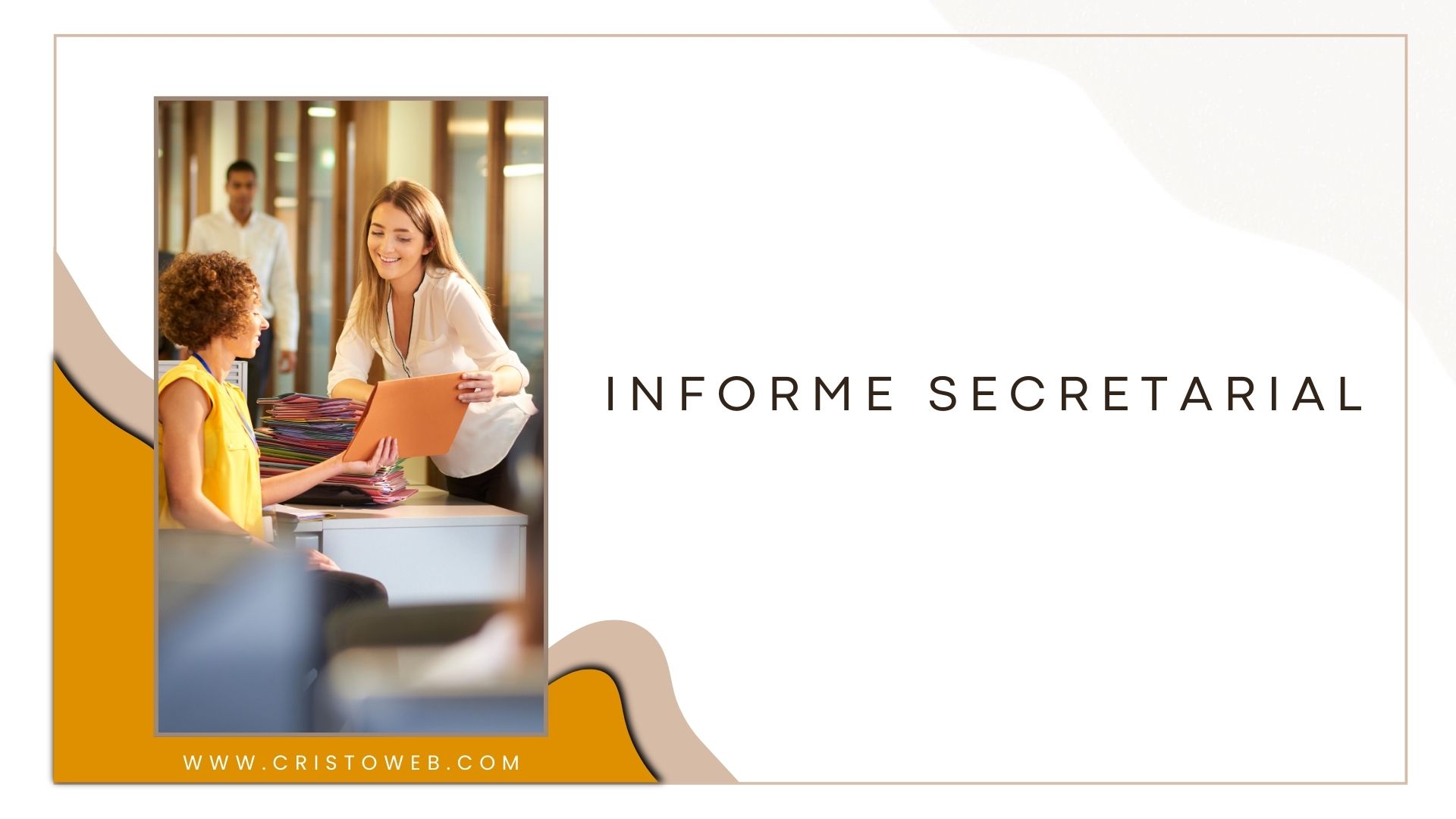 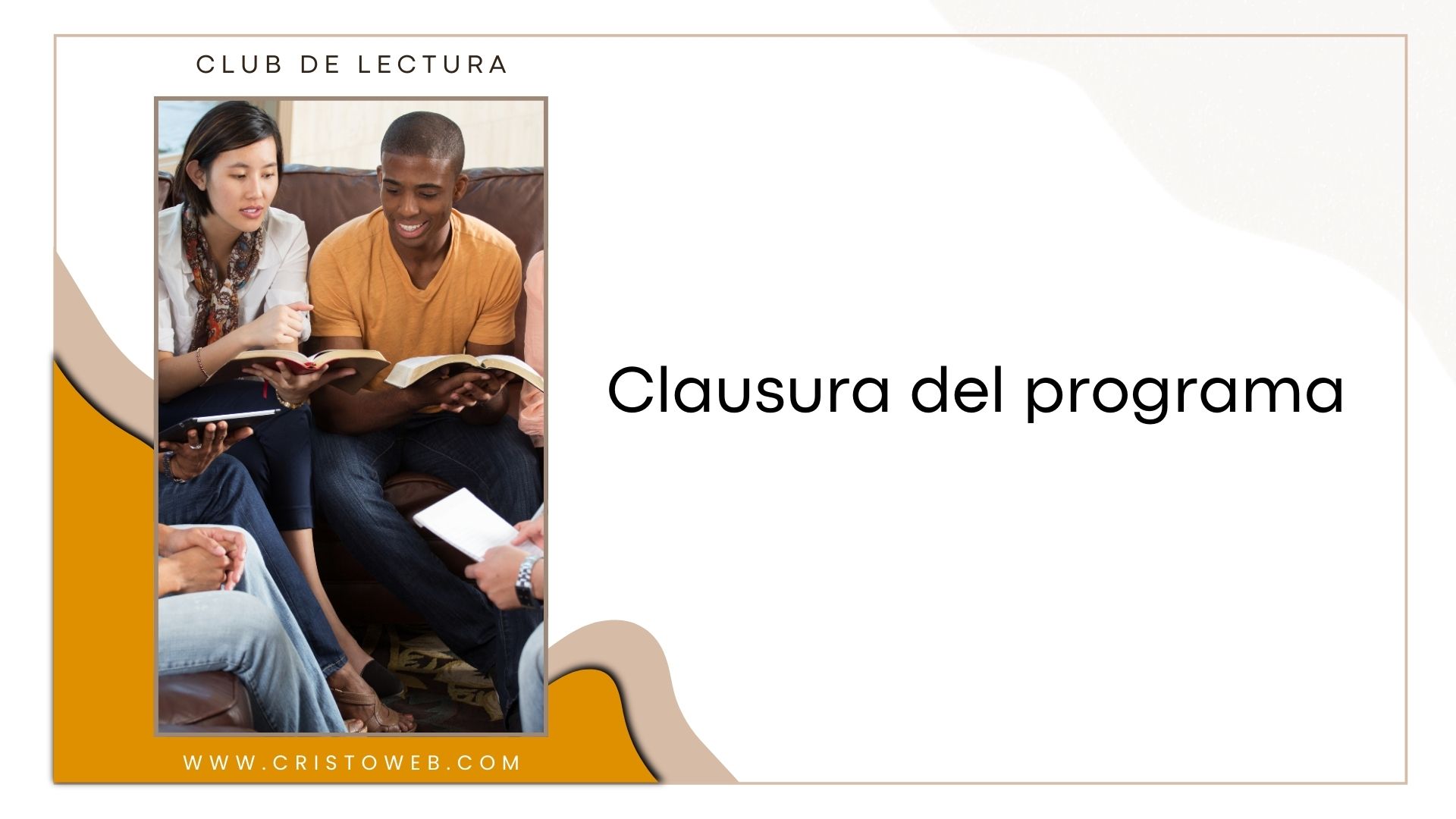 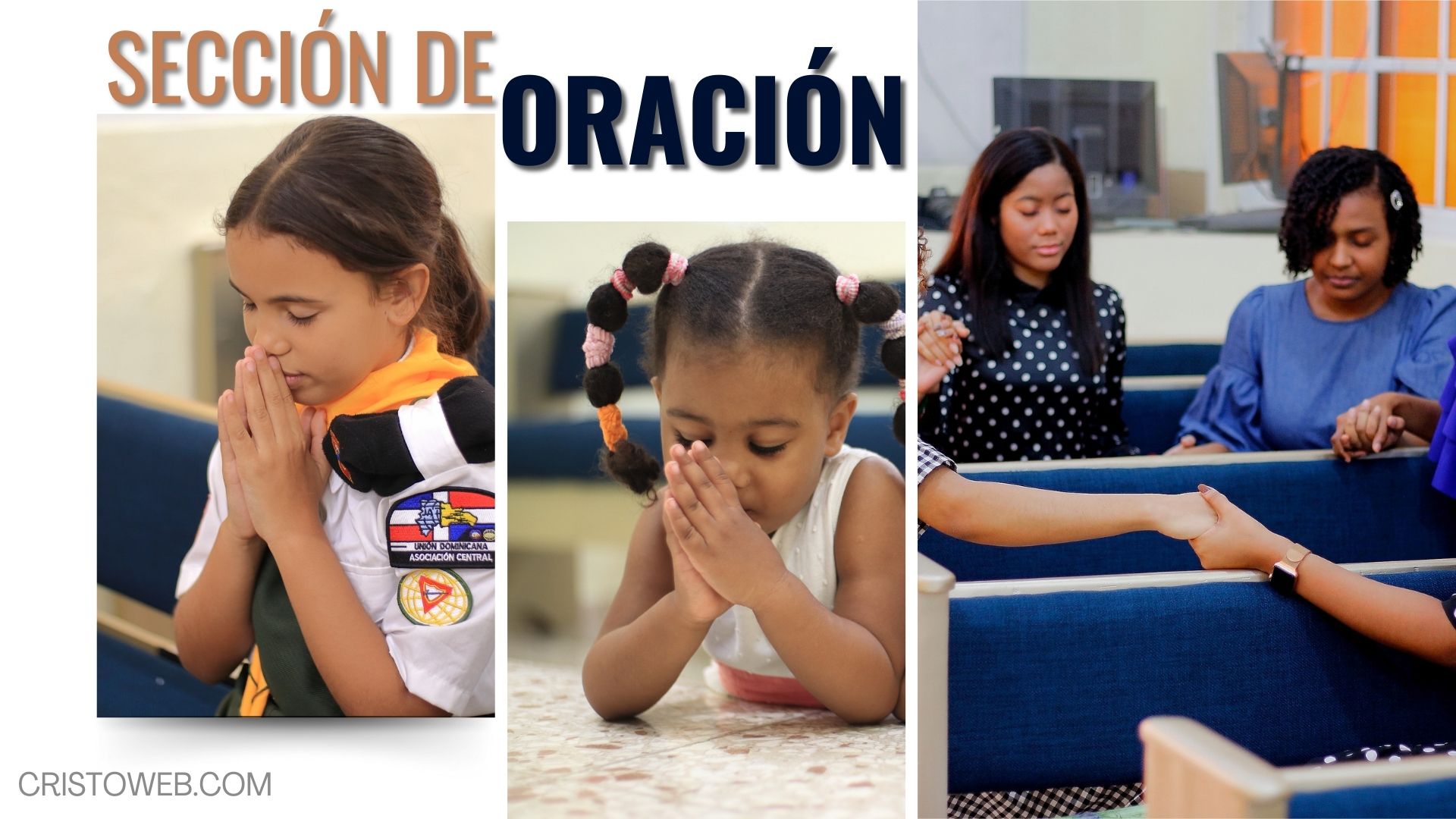 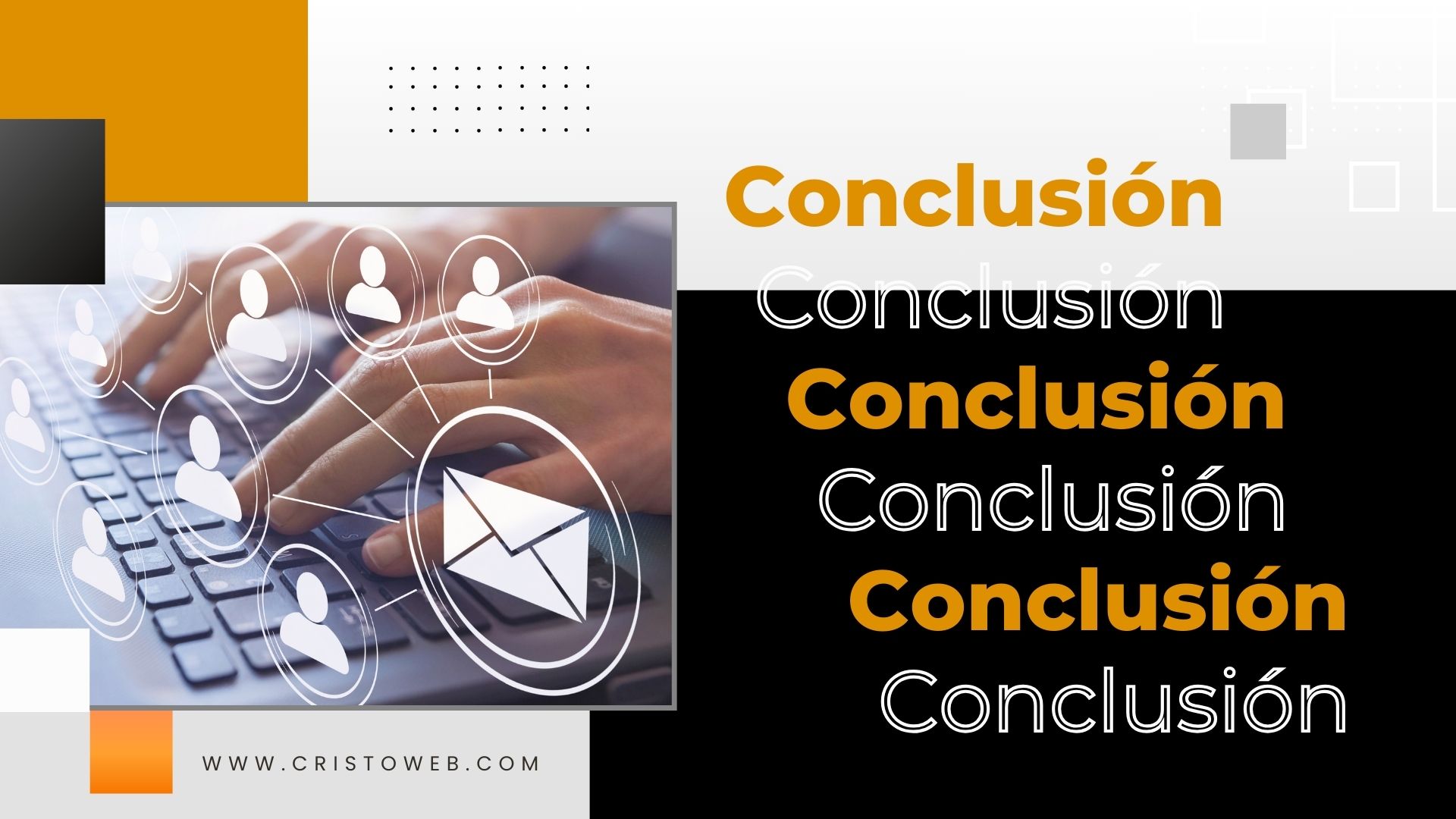 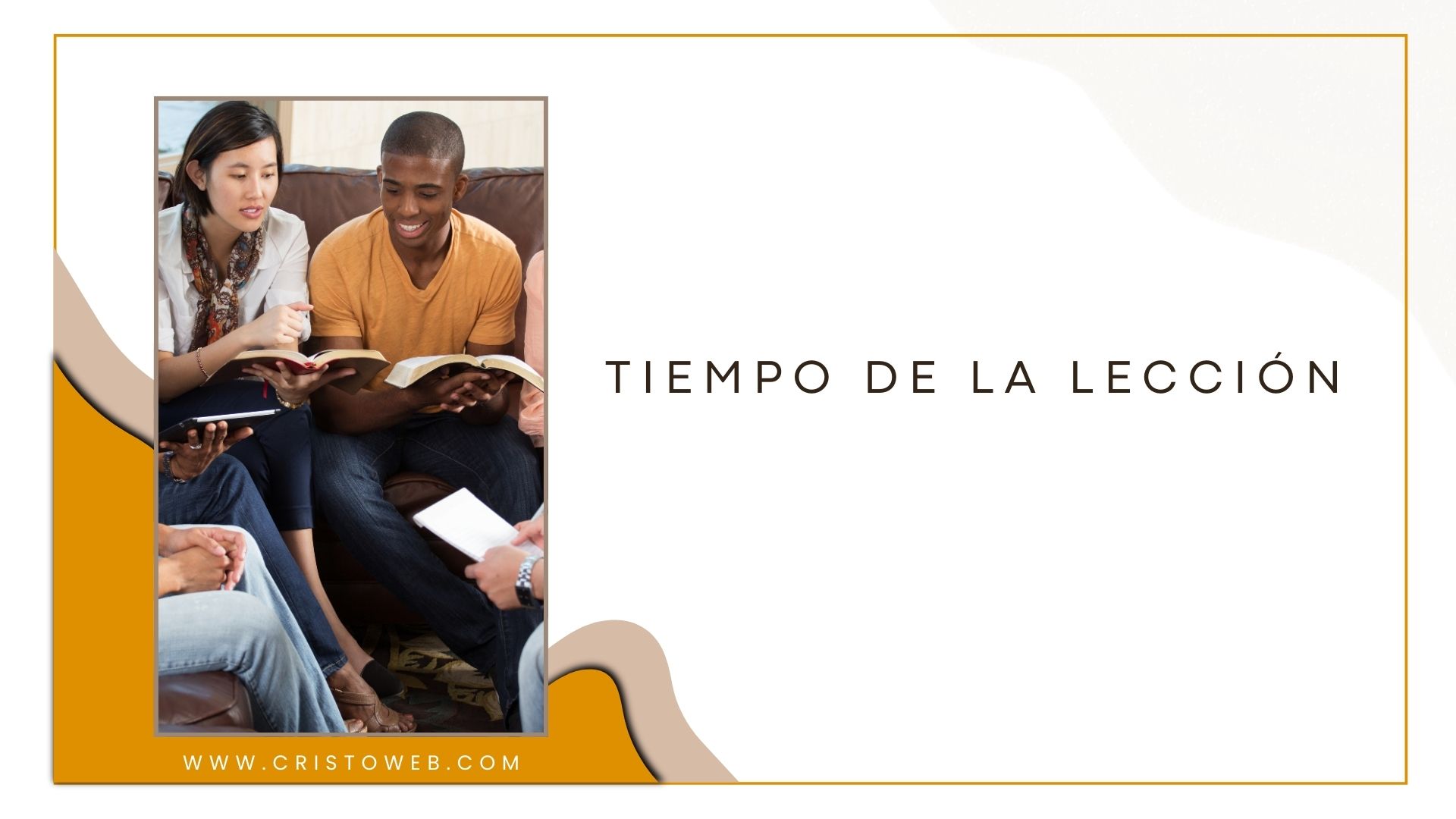 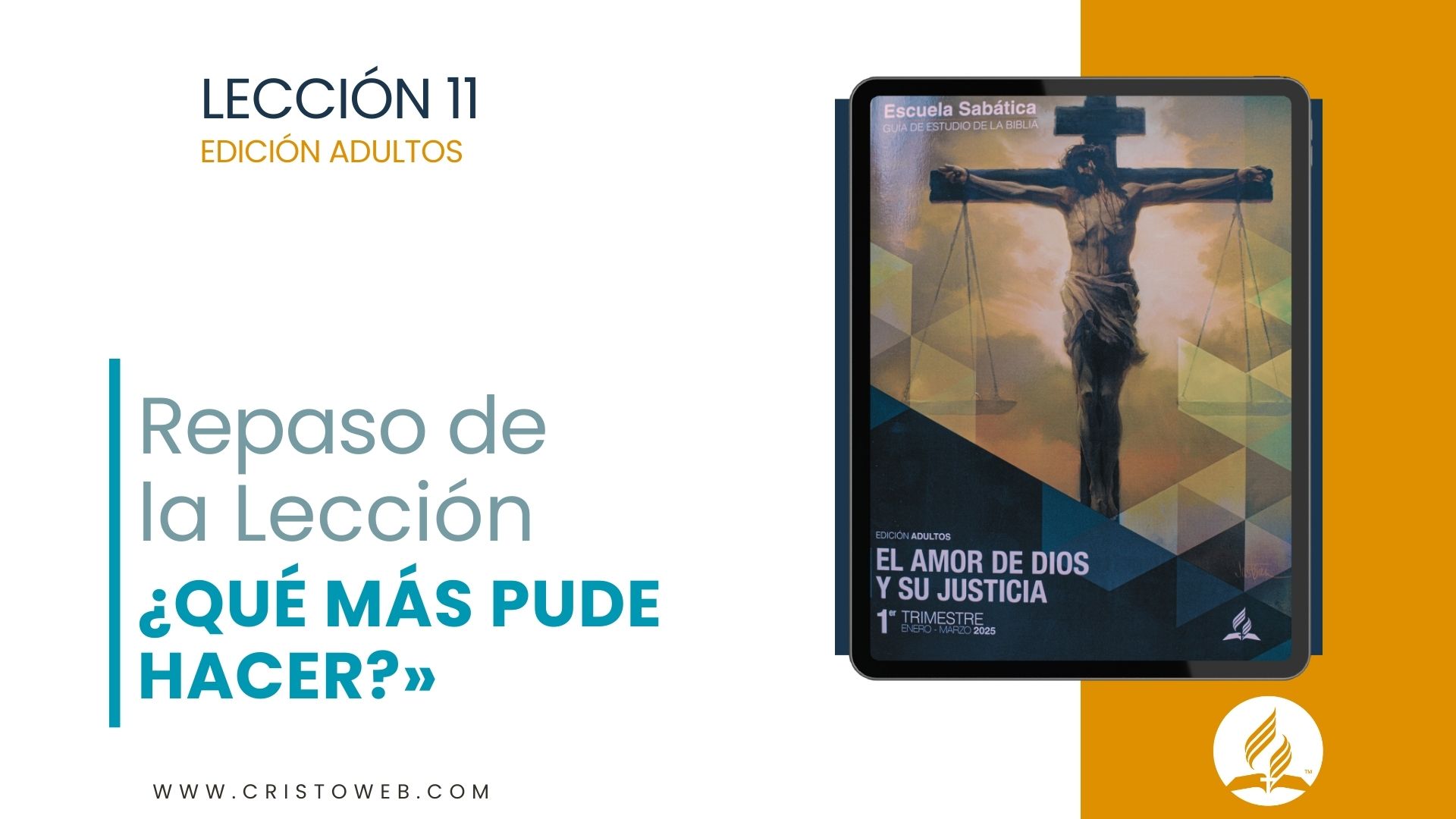 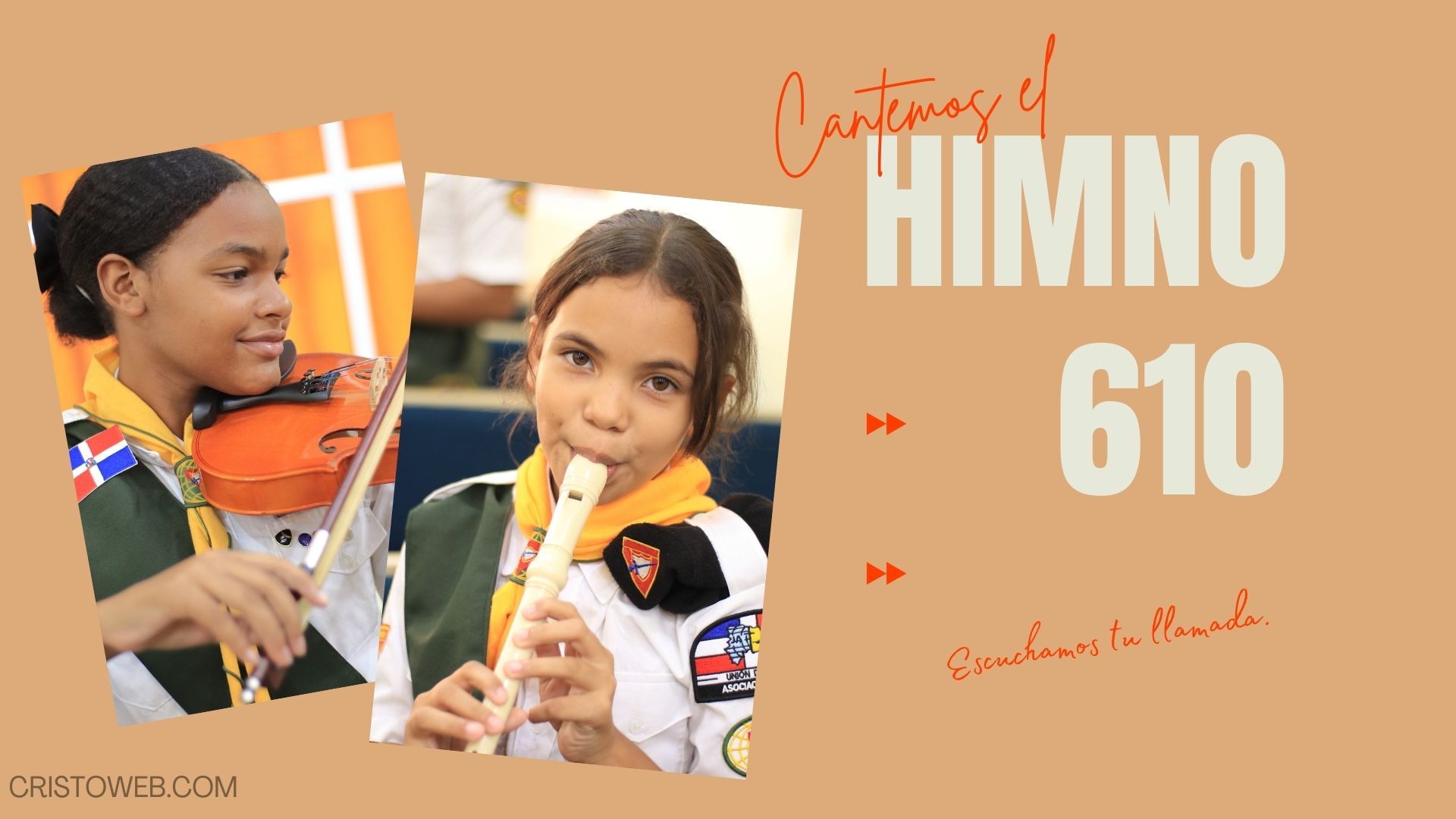 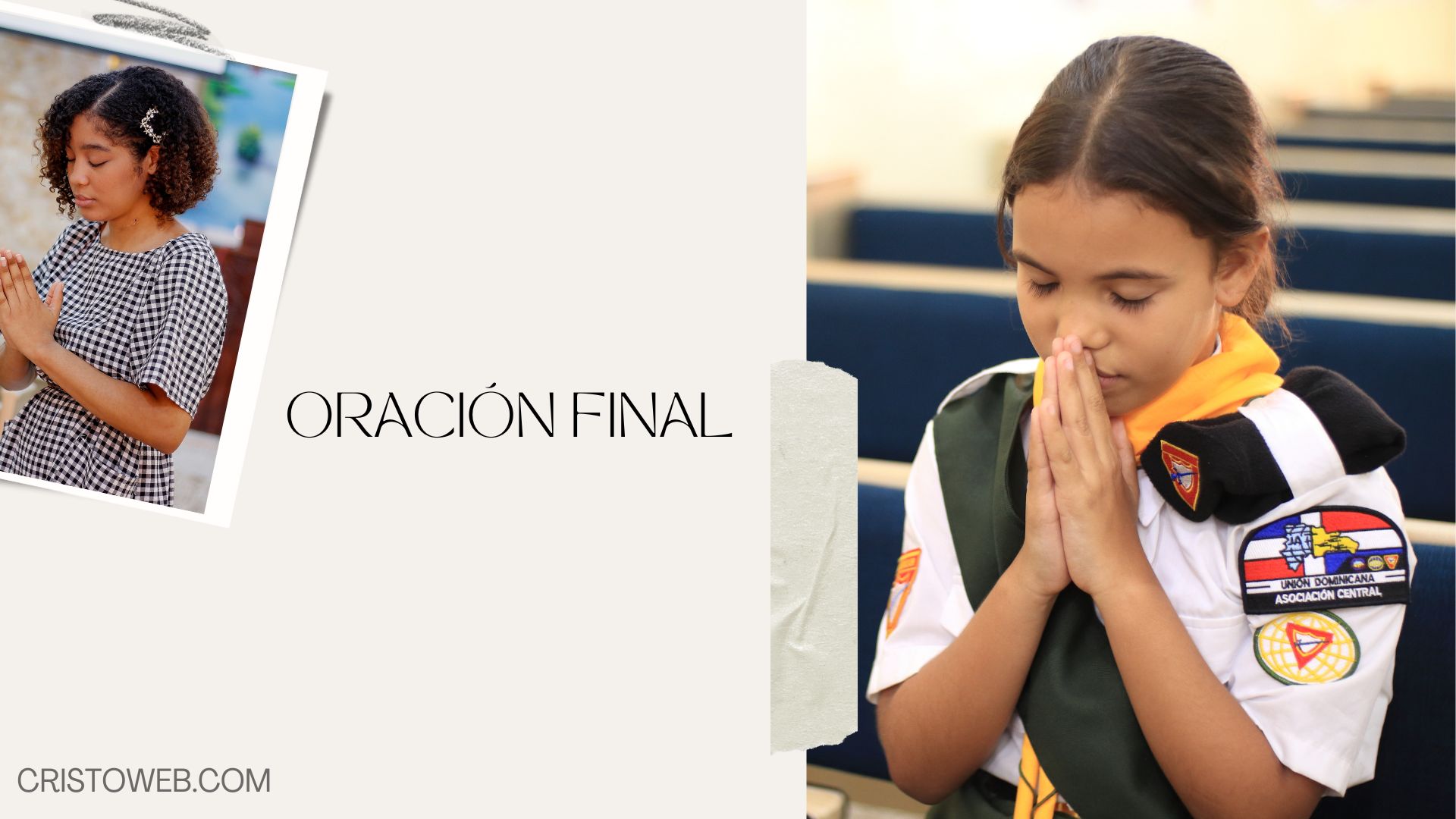